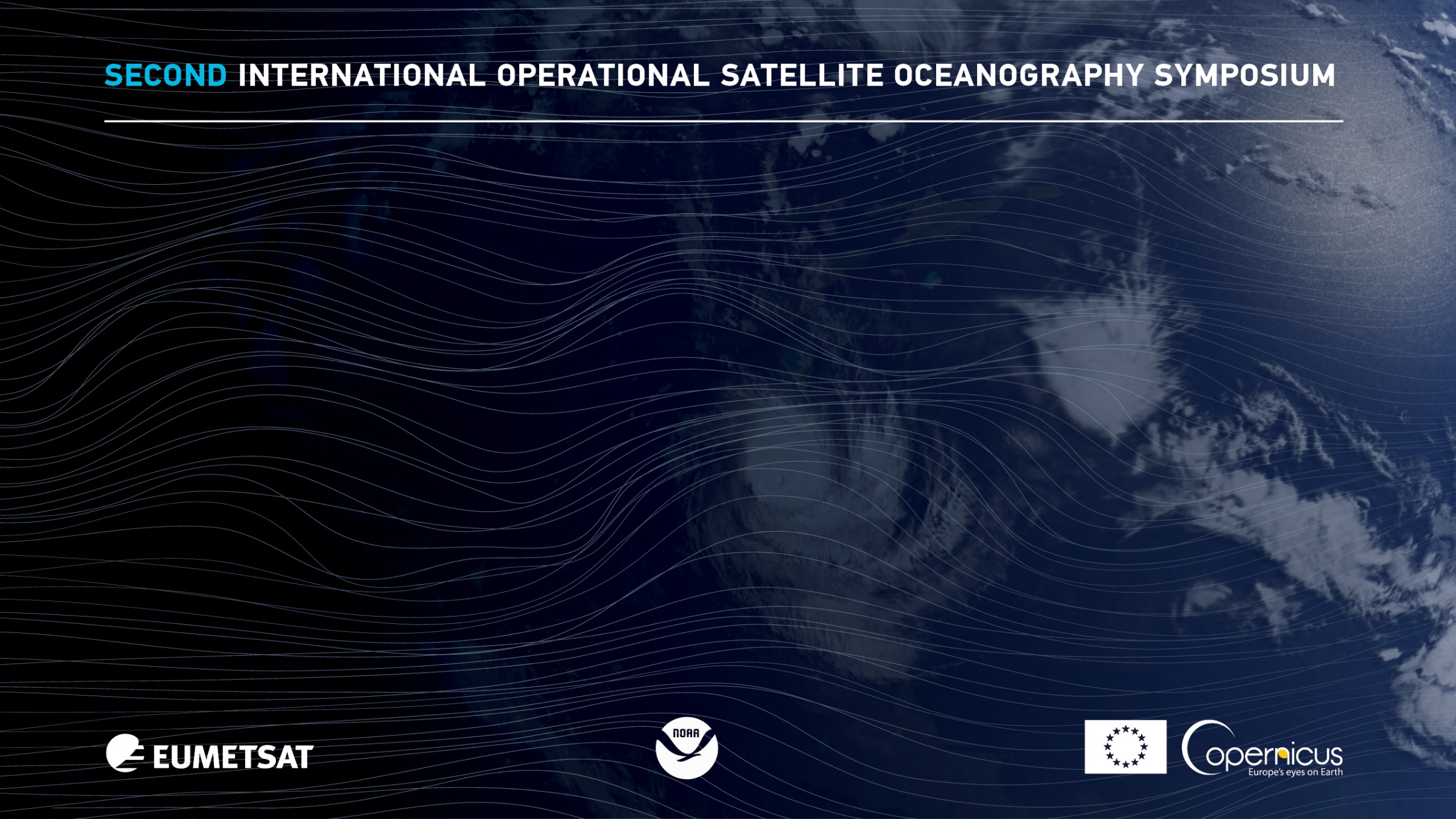 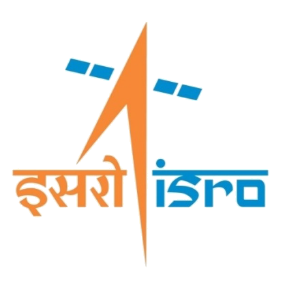 t
CEOS COAST Pilot Projects

Raj Kumar
CEOS-COAST Co-Chair
Indian Space Research Organisation
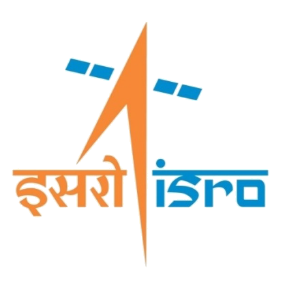 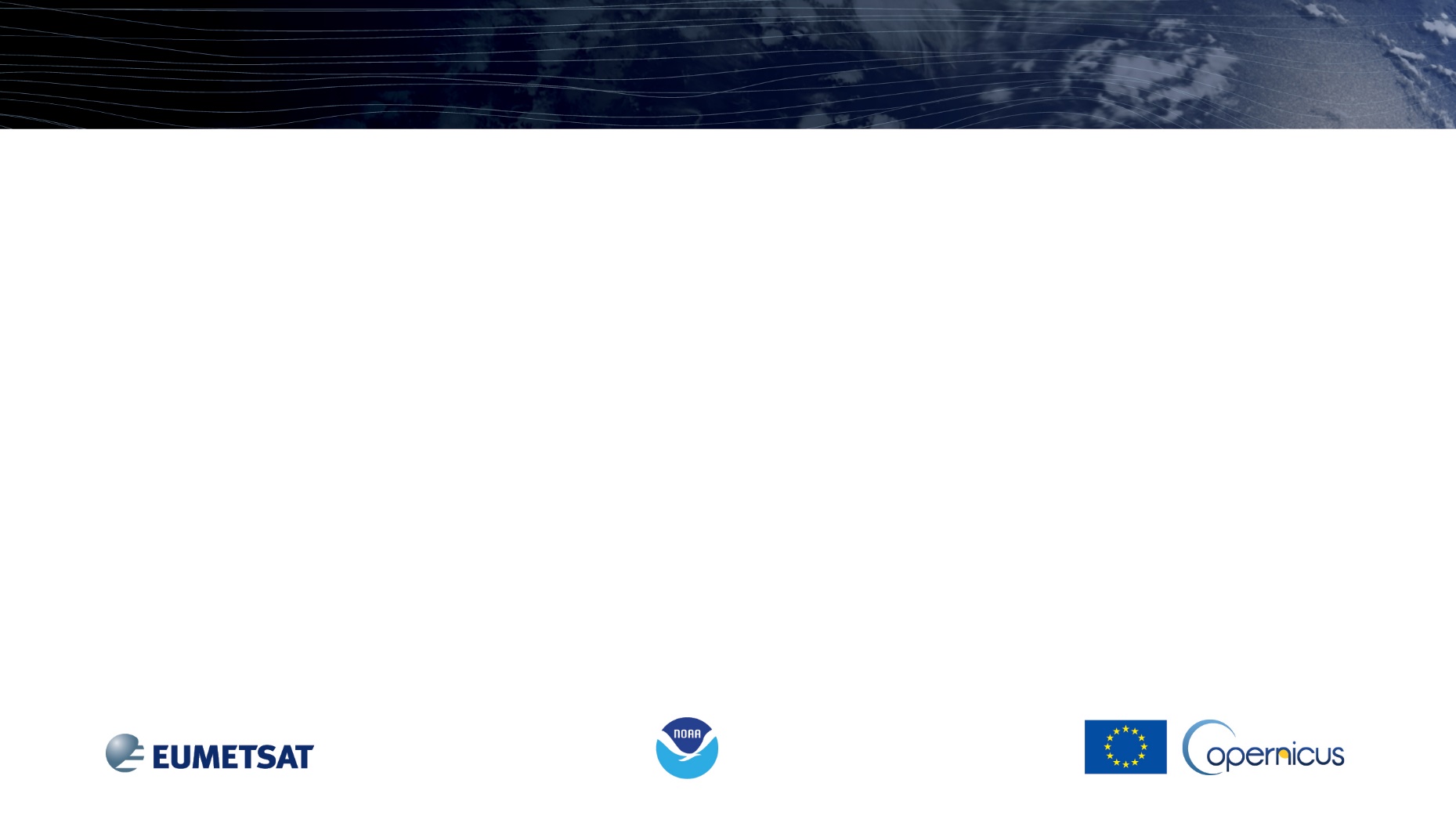 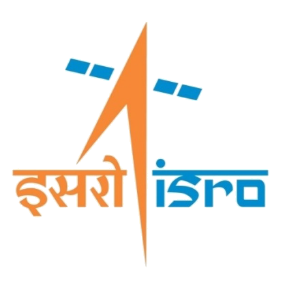 Evolution
CEOS Coastal Observations and Applications Study Team (CEOS-COAST) 
Initiated at 33rd CEOS Plenary to define a CEOS Coastal Strategy 
Bridging land and aquatic observations within CEOS, helping to integrate across multiple CEOS entities
Facilitating the broader utilization of EO for greater societal benefits within coastal zones
Enhancing CEOS engagement with external stakeholders such as GEO, IOC/GOOS, UN Environment, WMO and the UN Decade of Ocean Science for Sustainable Development (2021-2030). 
Promoted to an Ad Hoc Team at 34th Plenary (October 2020)

COAST Study Team Approach: 
Virtual monthly status meetings with ongoing work by task teams 
CEOS SIT Side Event, Technical Workshop, WGISS, Plenary Sessions, etc.
Briefings to partners and collaborators
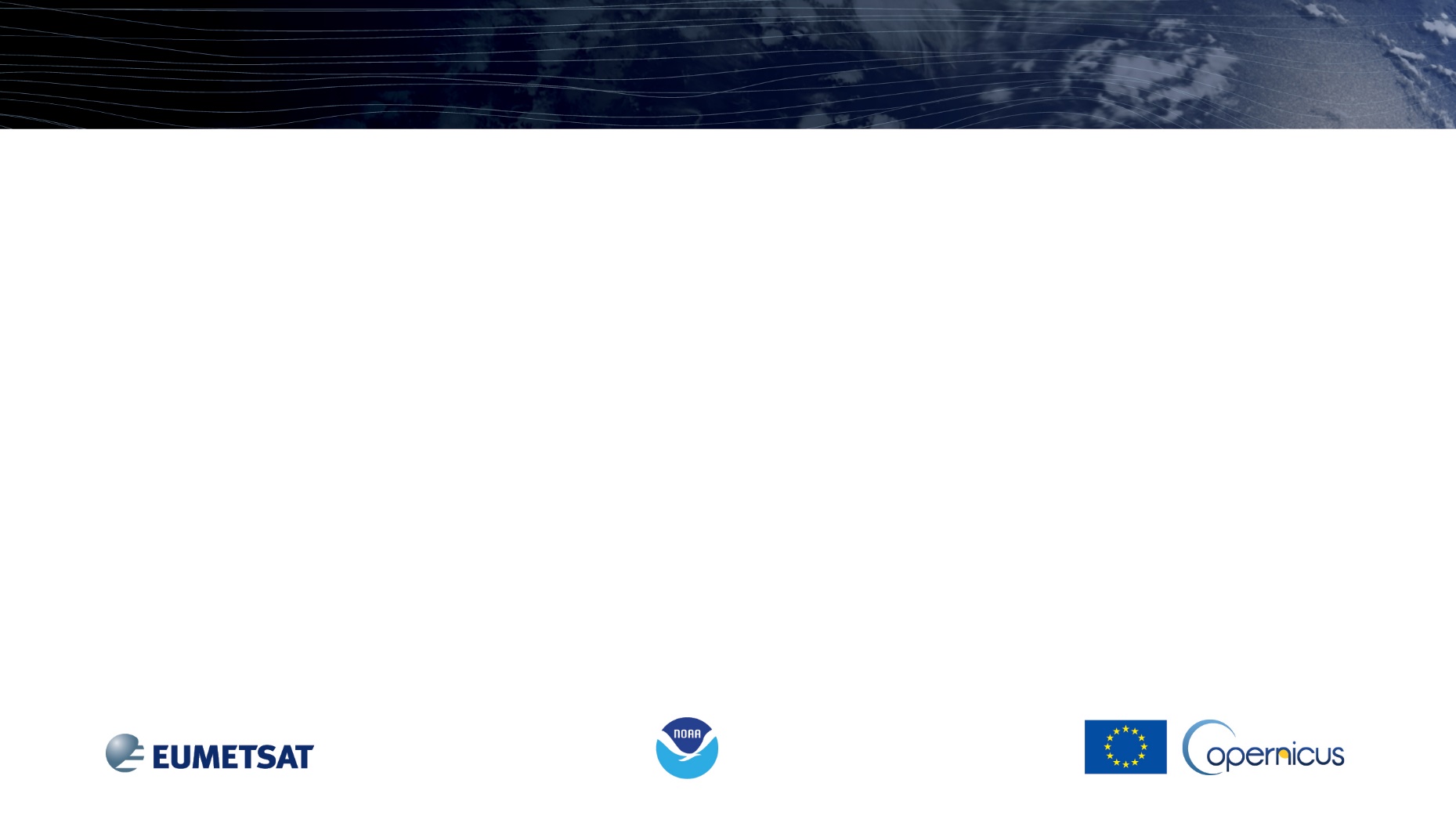 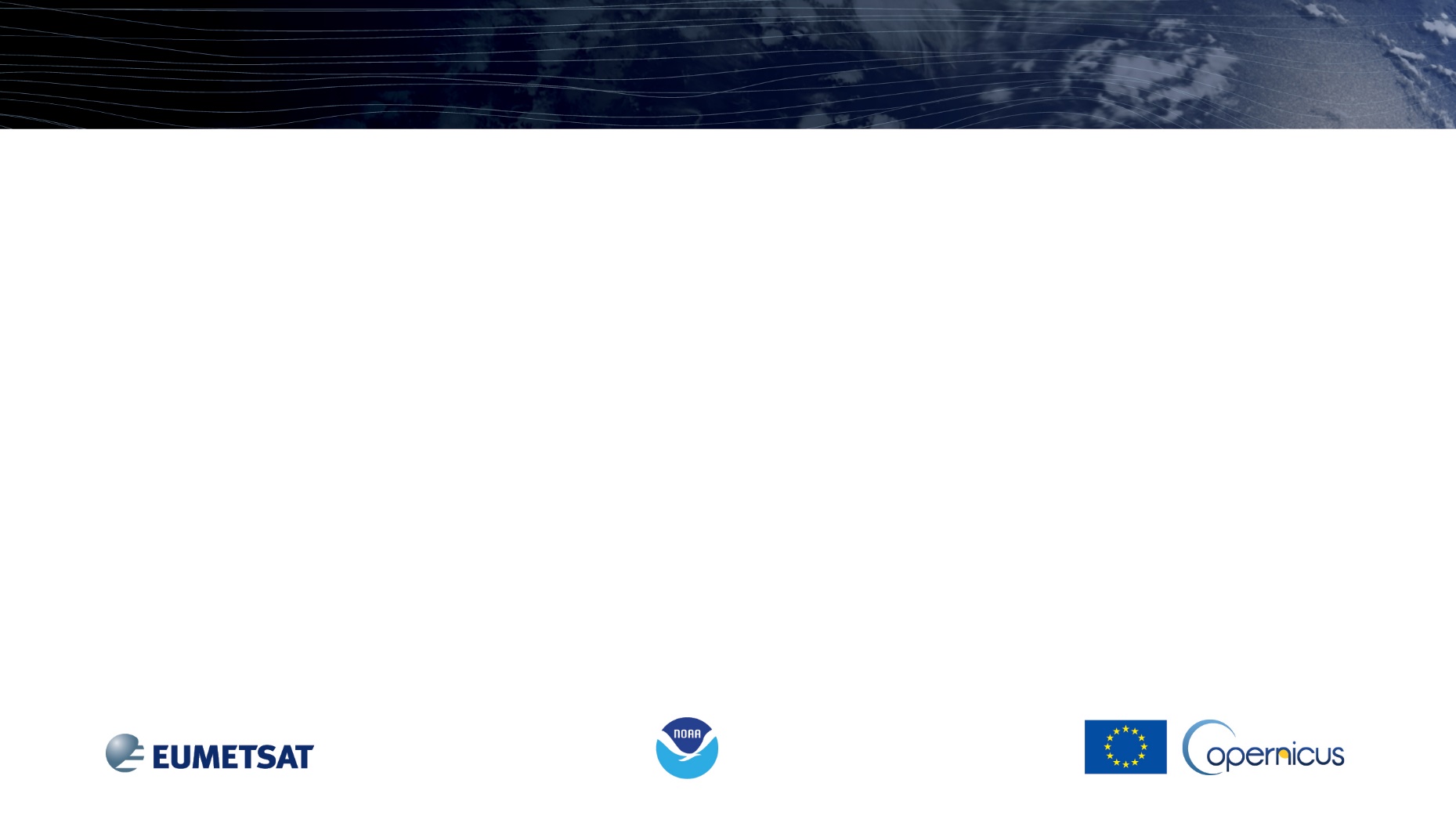 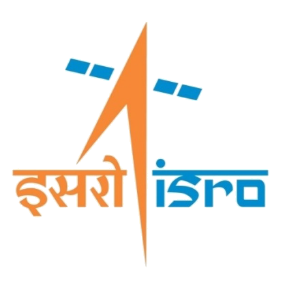 Phase 2: 2020-2022
Identified 2 Pilot Projects to develop coastal products, services and tools 
- Land Impacts to Sea and Sea Impacts to Land
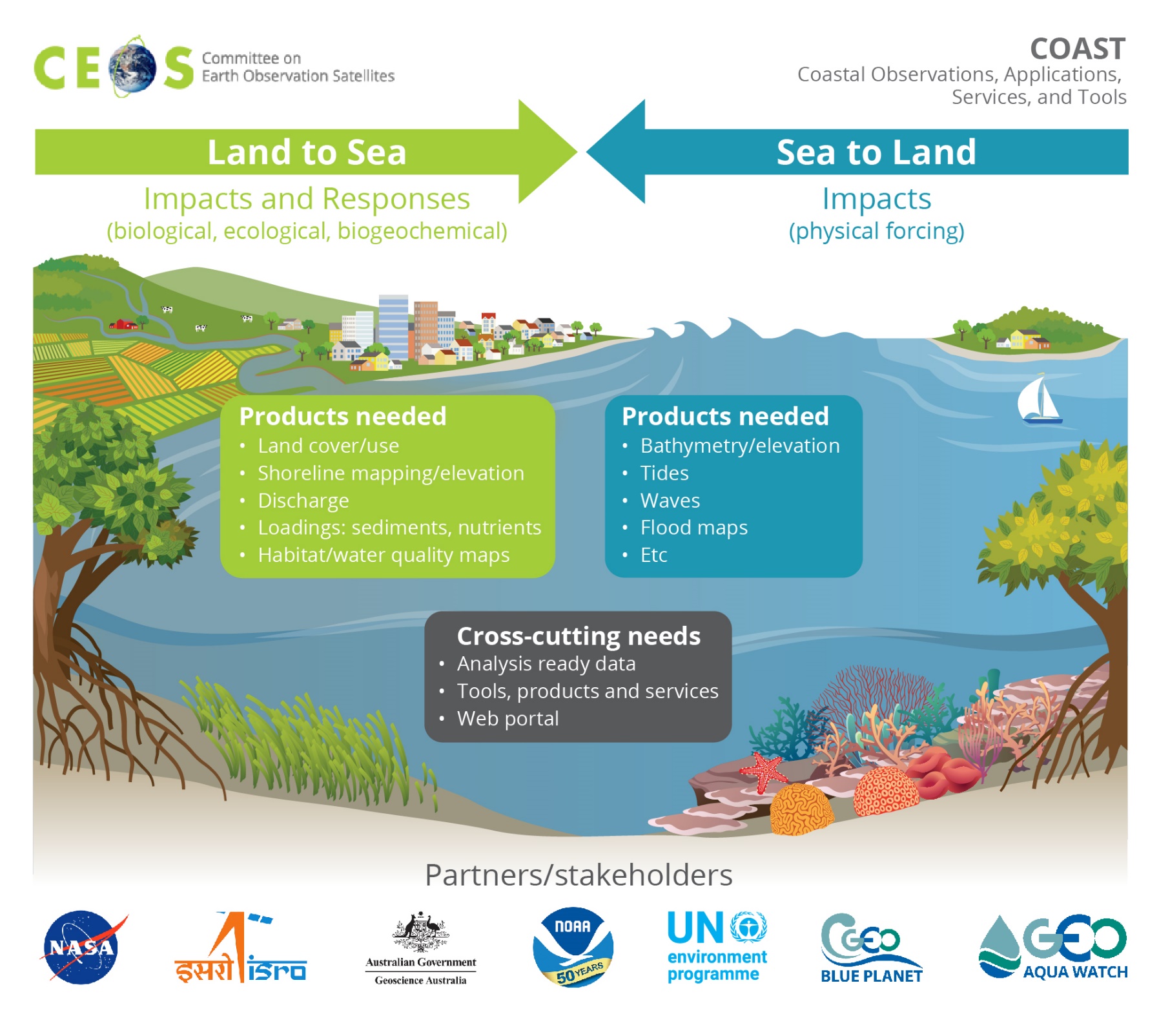 Themes: 
1.Flooding
2.Coastal Mapping/
    Bathymetry
3.Eutrophication
4.Sediment/
    Turbidity
Pilot Demo Areas:
W Coast of Africa2, 3
Bay of Bengal all
Chesapeake Bay 1, 4
Small IslandNations 1, 2
La Plata Estuary 3, 4
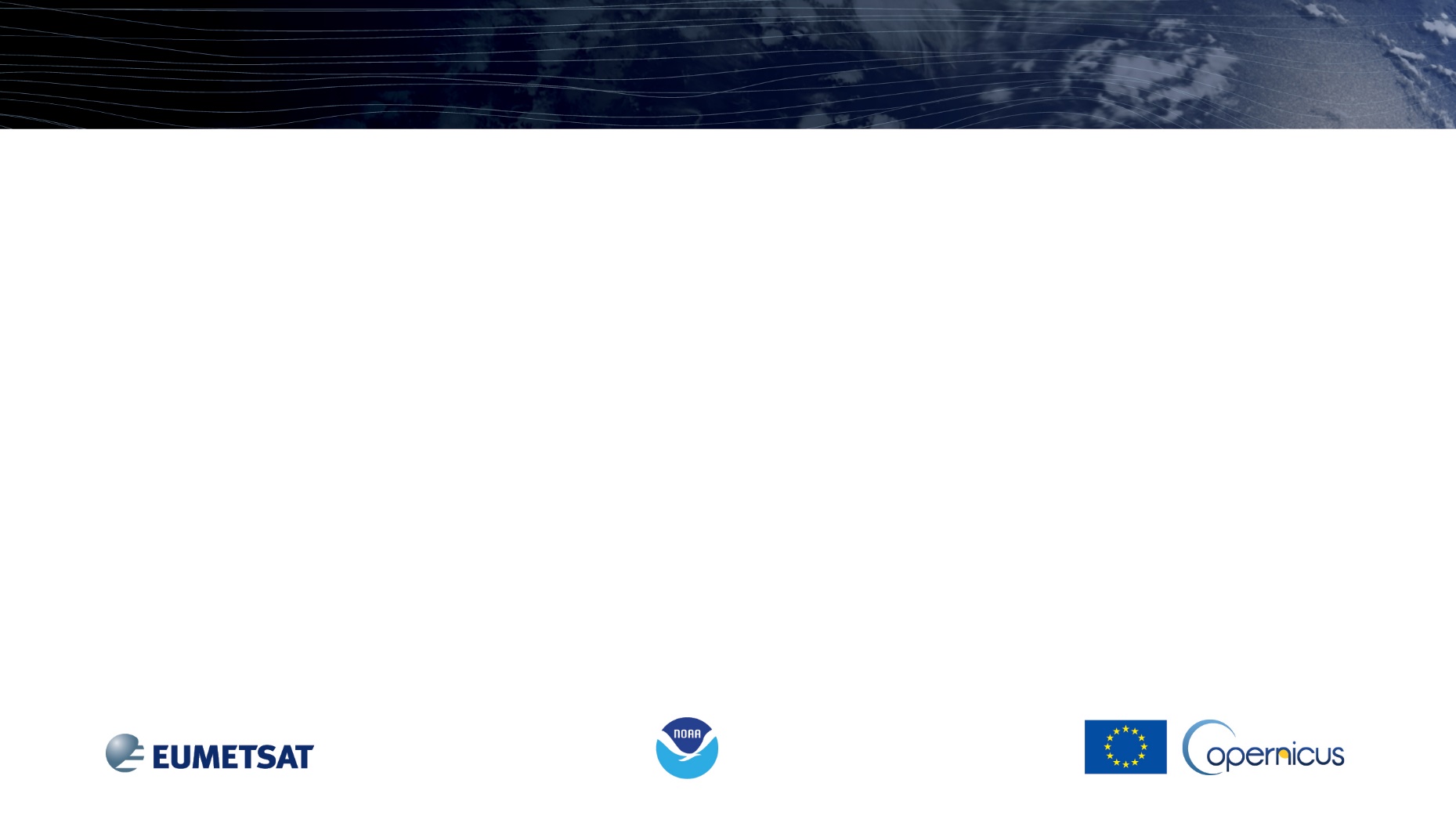 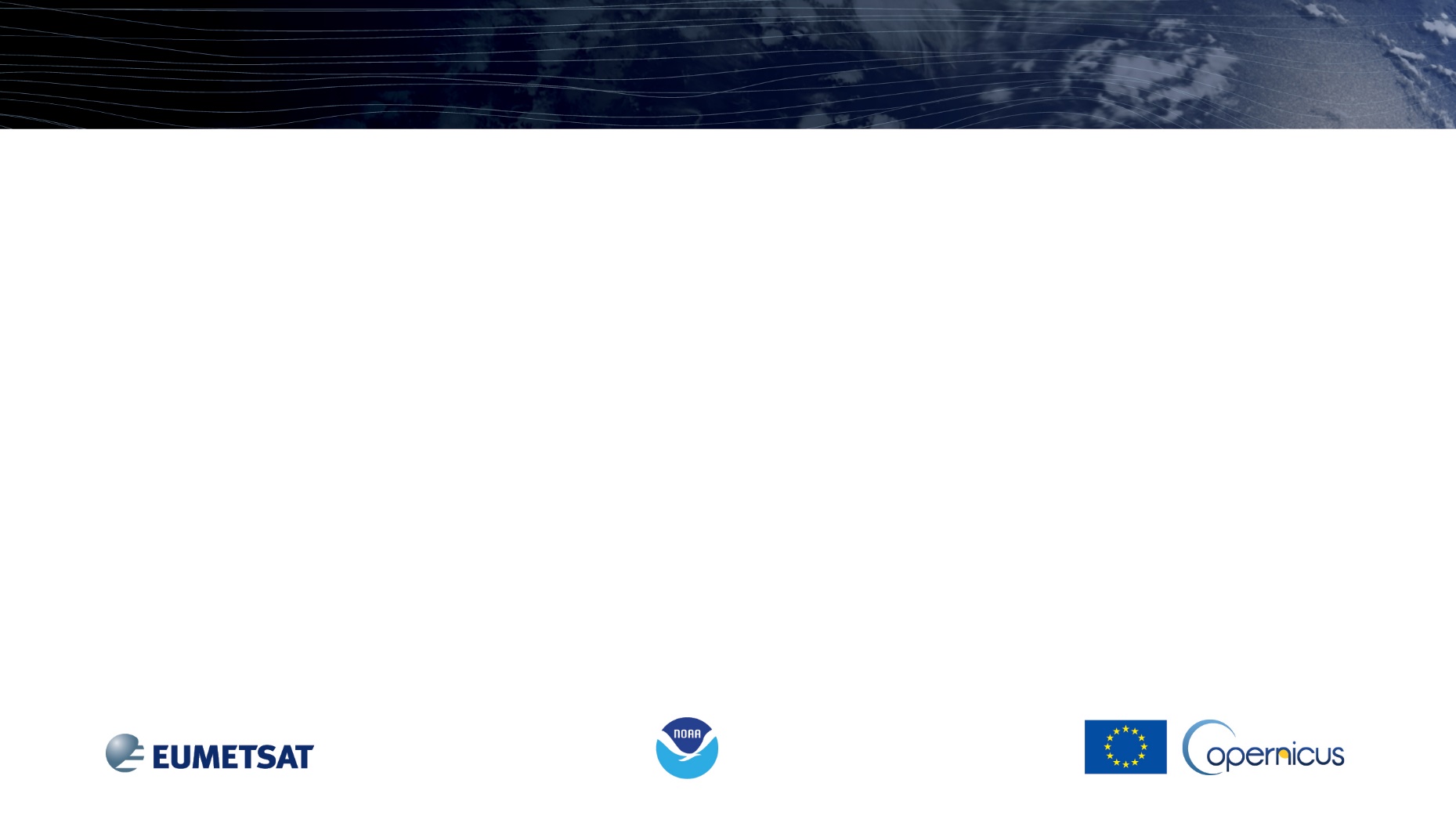 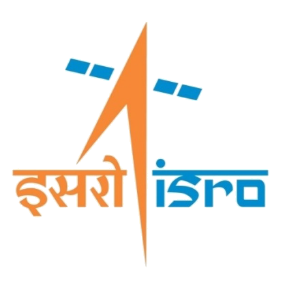 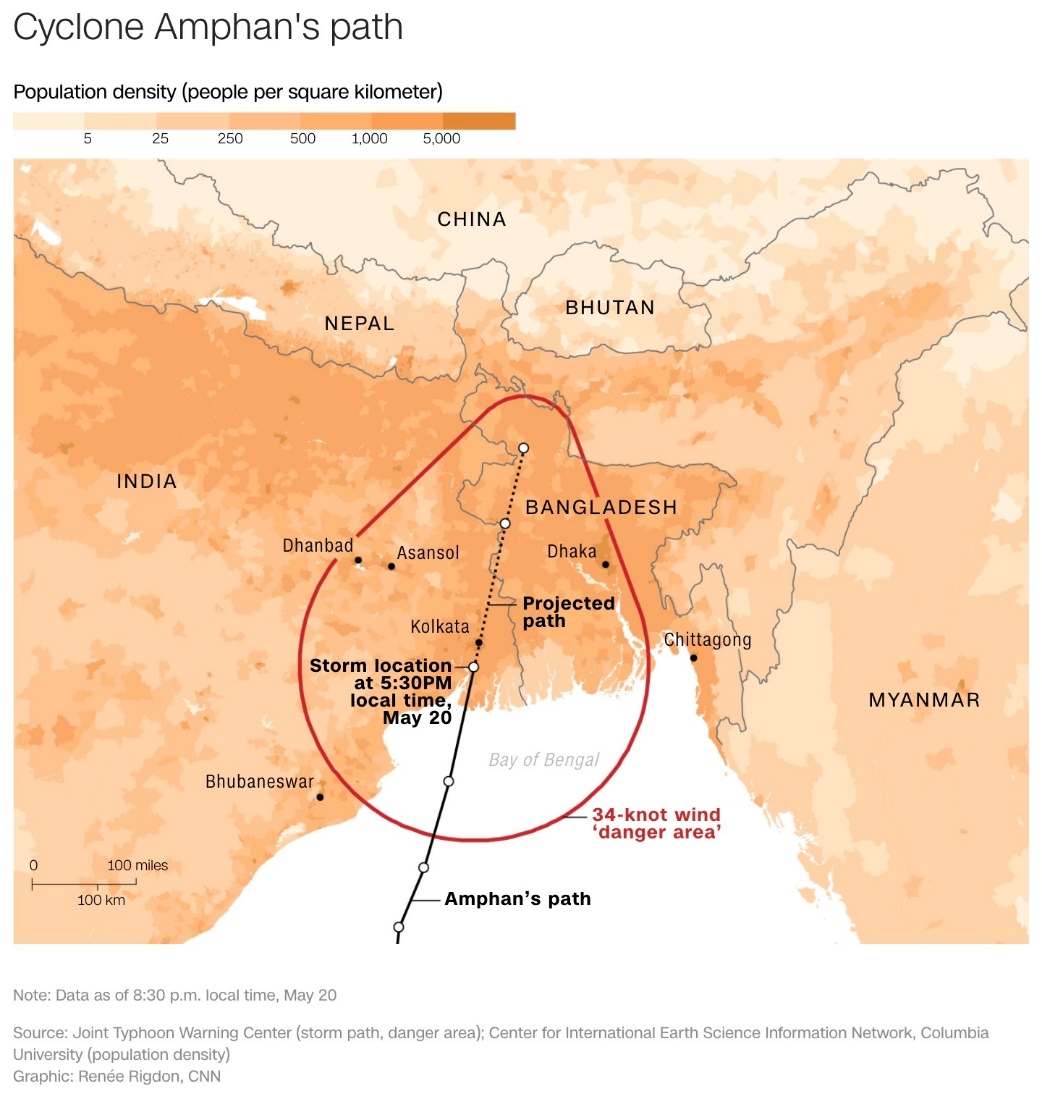 Anticipated COAST Pilot Locations
 
Continental:
Odisha/Bay of Bengal
Coastal Virginia/Chesapeake Bay
West Coast of Africa
Rio de la Plata region (TBC)

Small Island Nations:
Caribbean: Bahamas 
Pacific: Tahiti/Kiribati/New Caledonia
Other sites/TBD
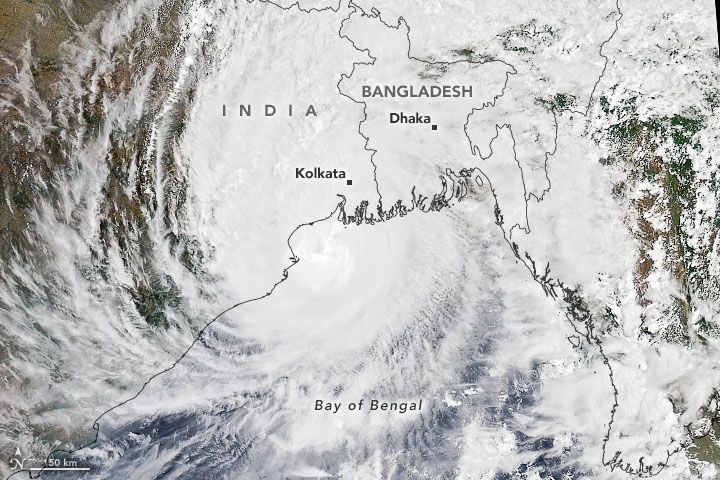 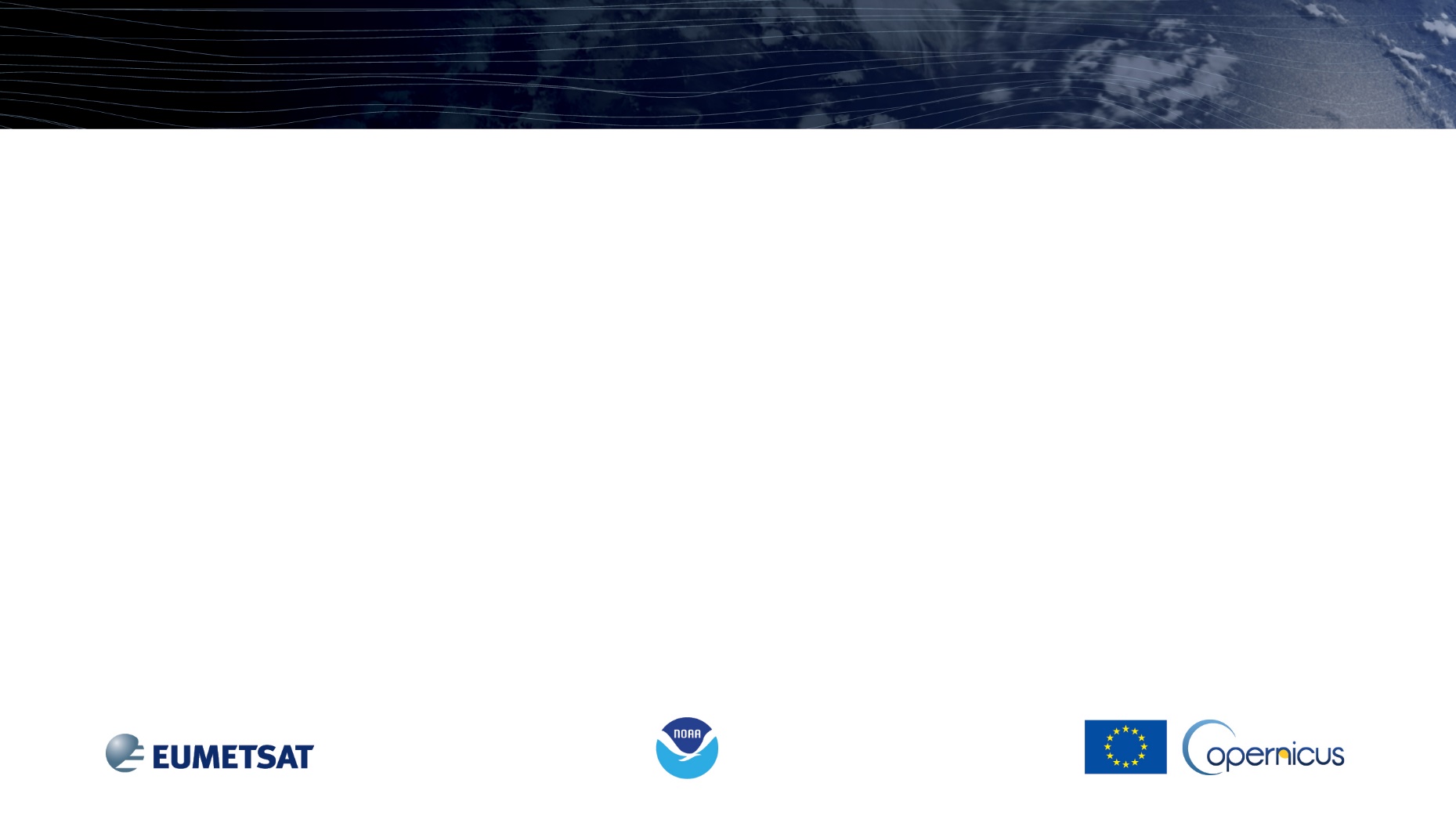 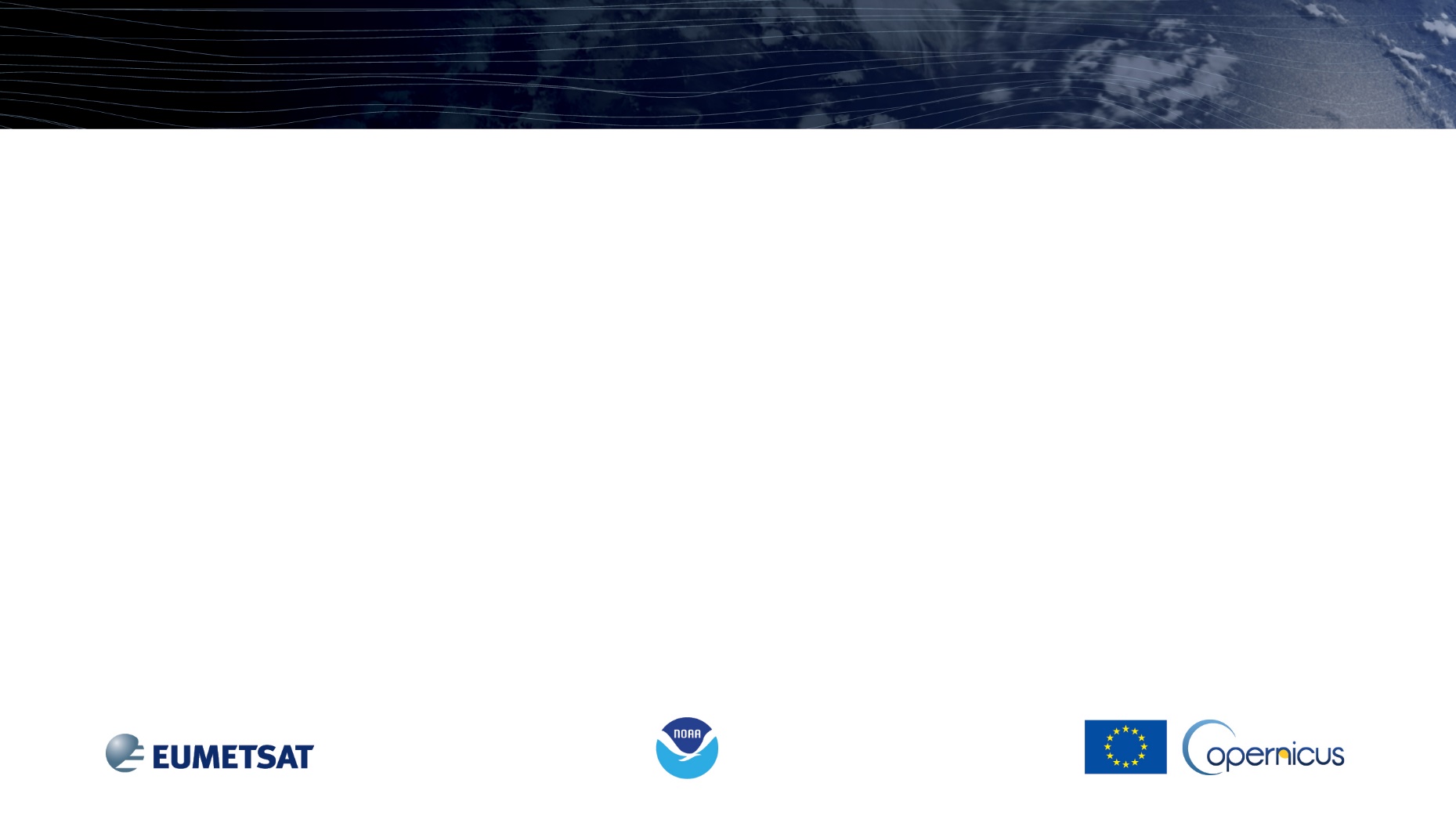 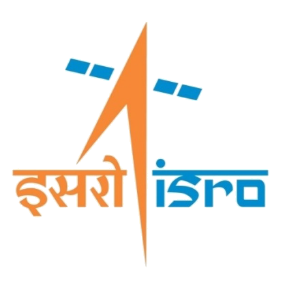 Themes:
Coastal Characterization
Shoreline mapping 
Bathymetry/elevation
Flooding - WG Disasters
Turbidity and Sediment Loading
Coastal Eutrophication
Crosscutting Areas:
Continental shorelines
Small Island Nations
Resource Impacts (SAV, Mangroves, Corals, Human Health)
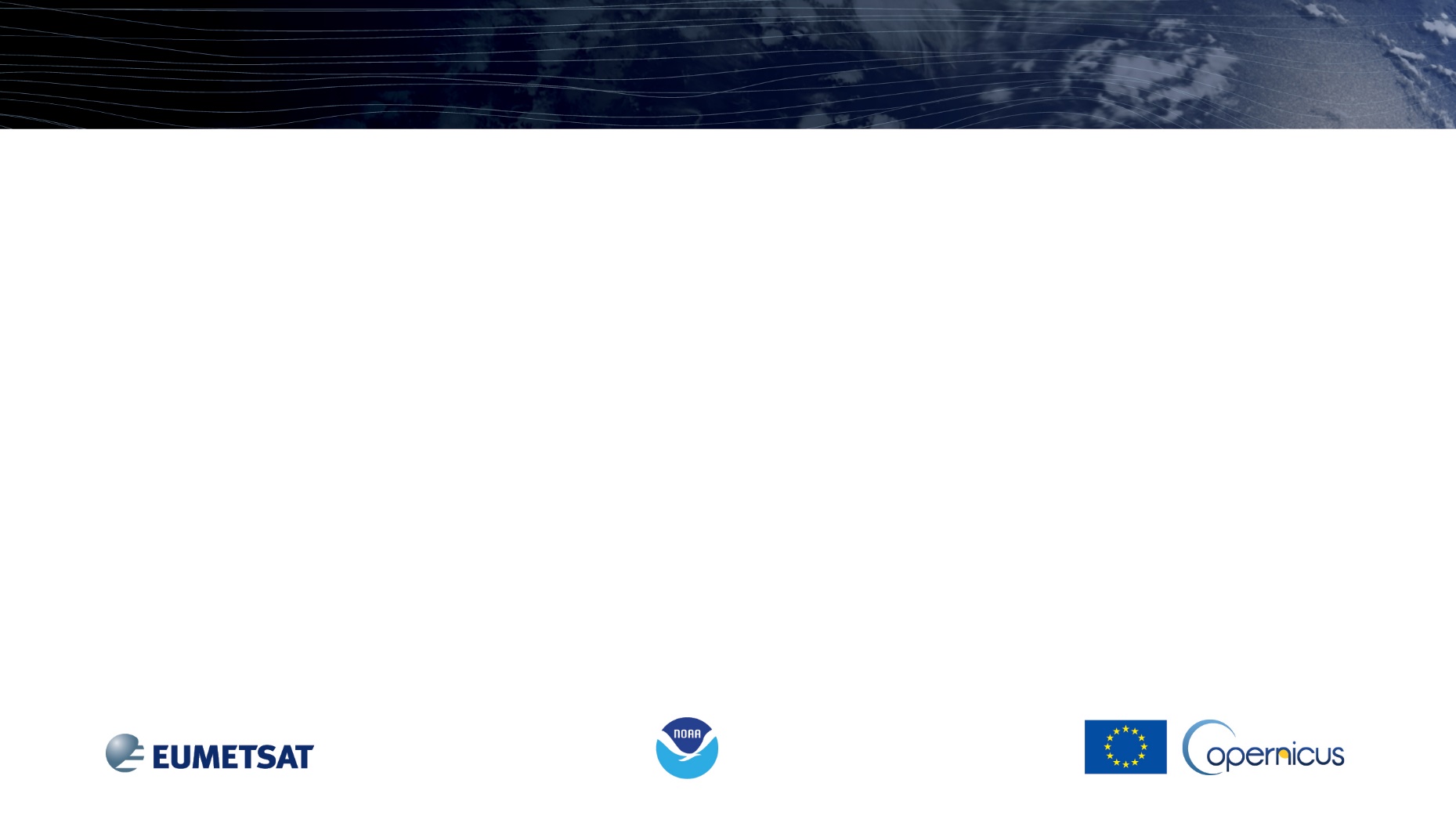 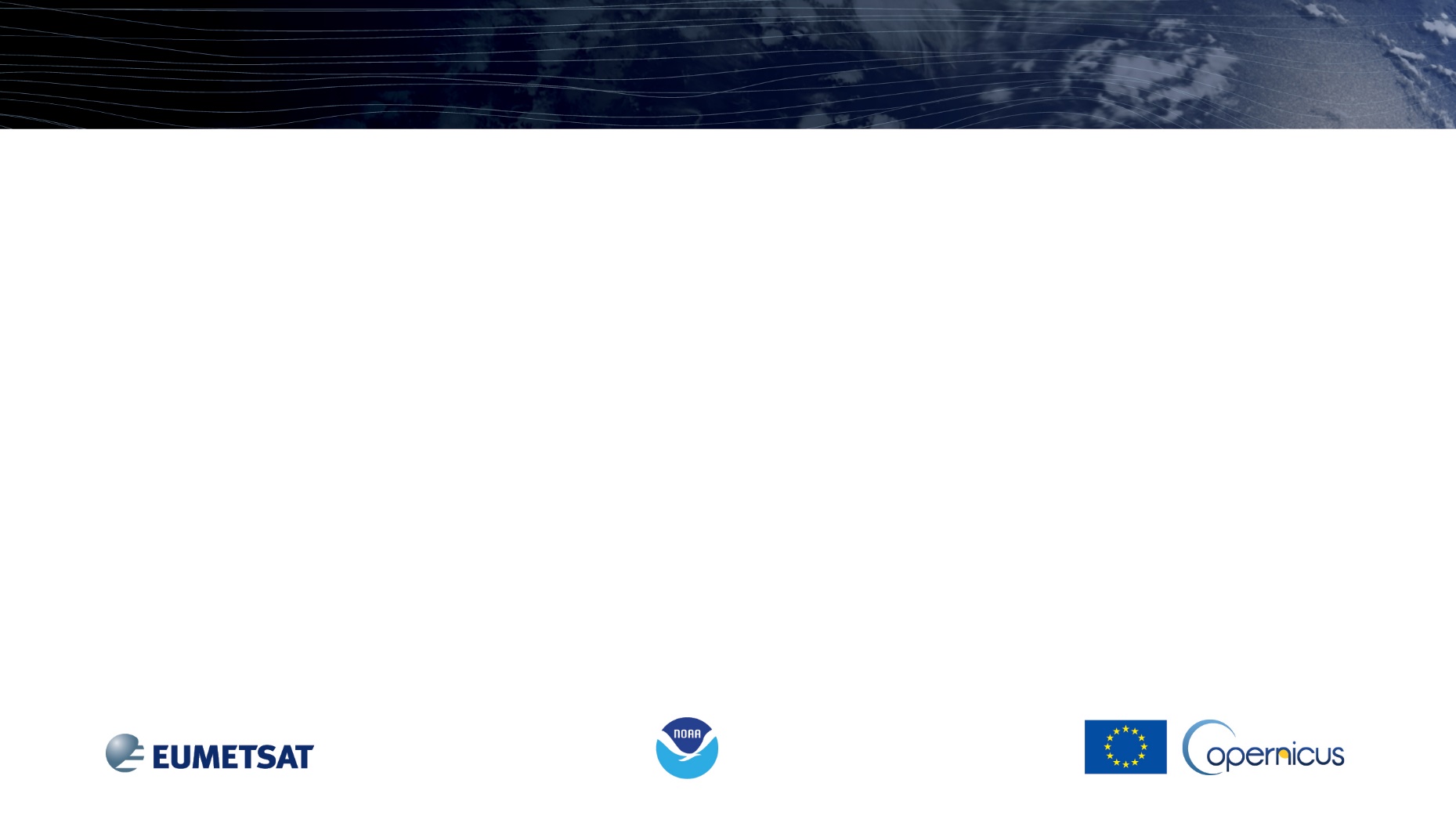 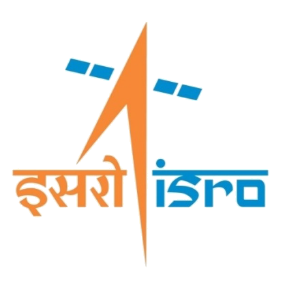 REQUIREMENTS
Shoreline mapping/coastal elevation
Shore line detection
Flood maps/Flood extent
Bathymetry
Coastal elevation and Intertidal Mapping
DEM's
River Discharge/Dam locations and specs
Land Use /Cover datasets
Water Temperature
Salinity 
Tidal Data - altimetry, winds
Wave Data 
Ecosystem Status/Change
Eutrophication Indicators
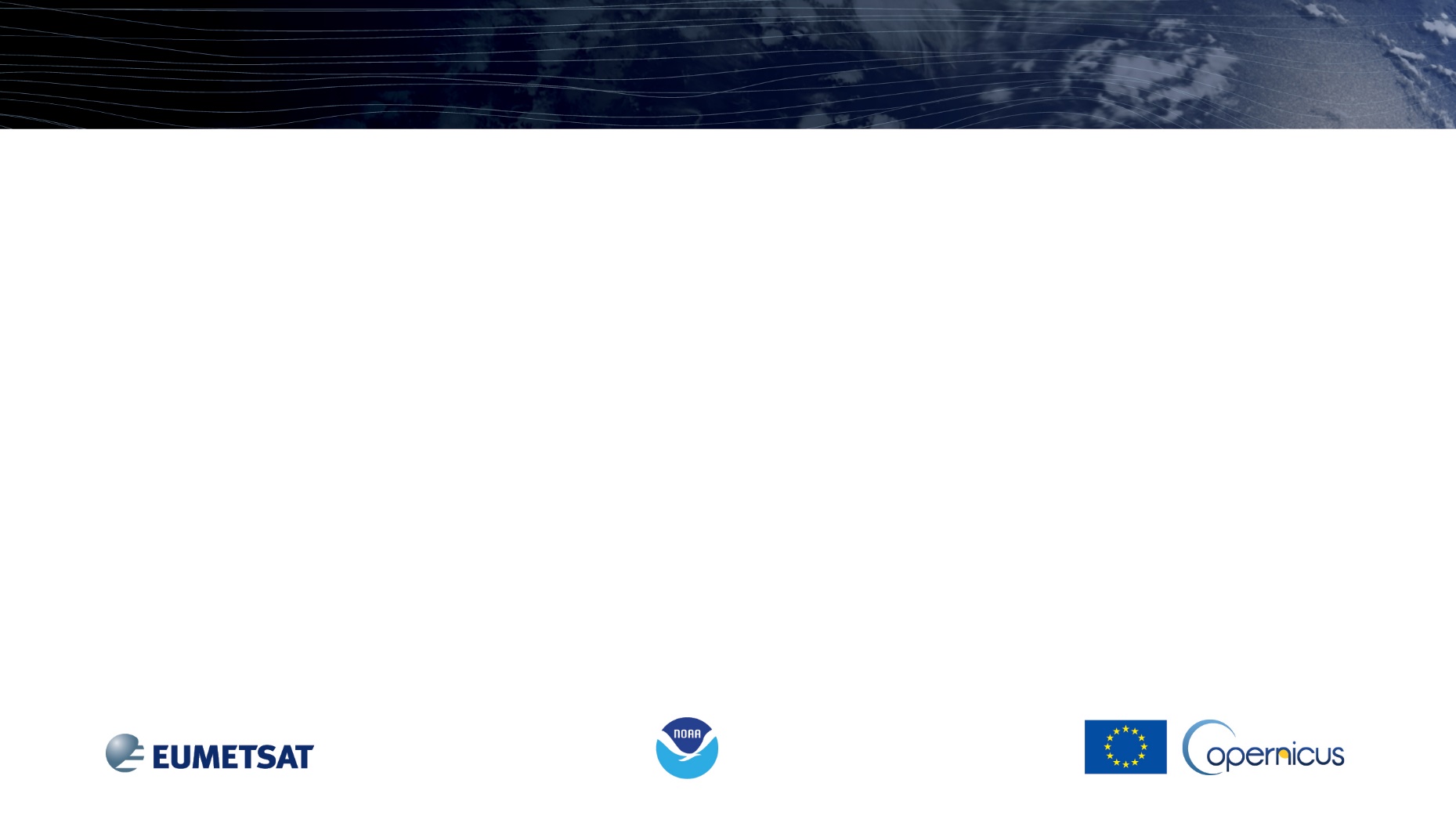 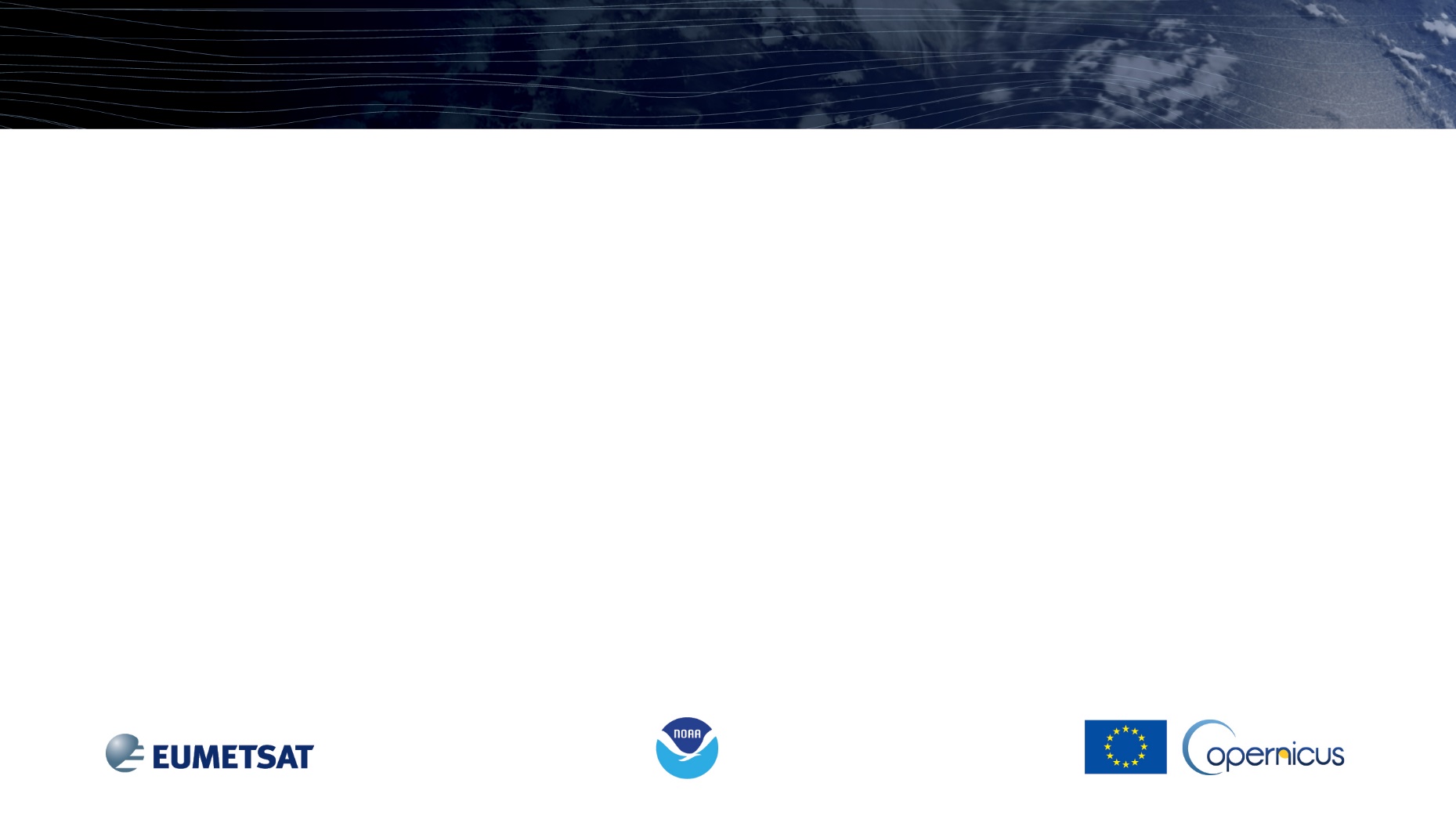 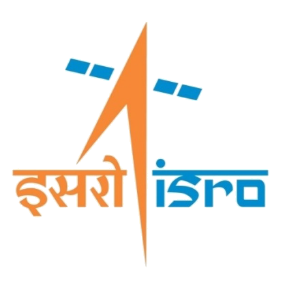 Coastal Bathymetry Estimation
East & west coast of India is highly vulnerable to getting hit frequently by tropical cyclones. 
The coastal line is characterized by several river mouths, estuaries, deltas etc.
Warnings related to several coastal hazards (e.g., coastal inundation, tsunami etc.) require accurate bathymetry for the shallow coastal region
Satellite (both optical and MW-SAR) data in conjunction with in-situ observations can be utilized
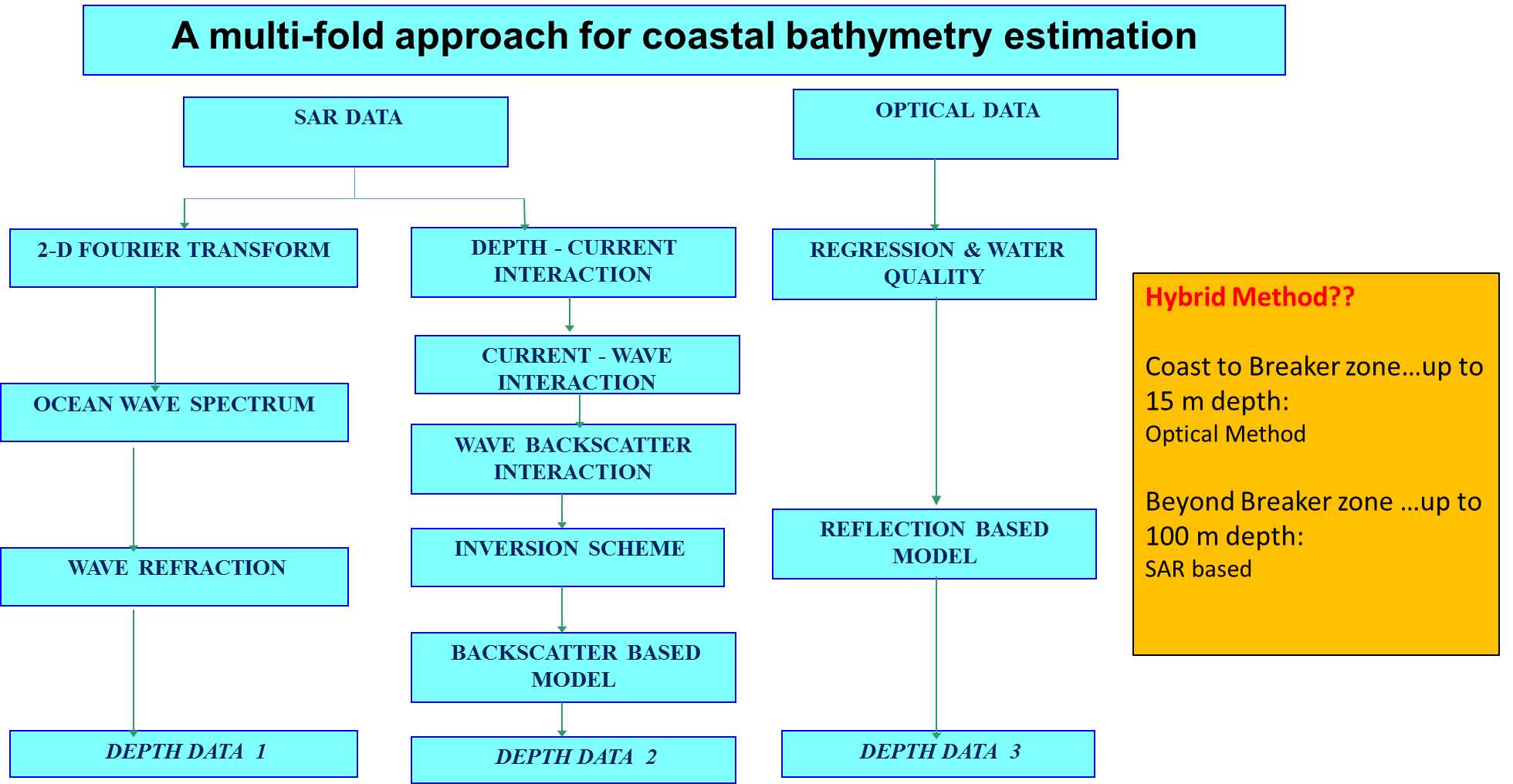 Pilot study area: Visakhapatnam/Odisha/West-Bengal
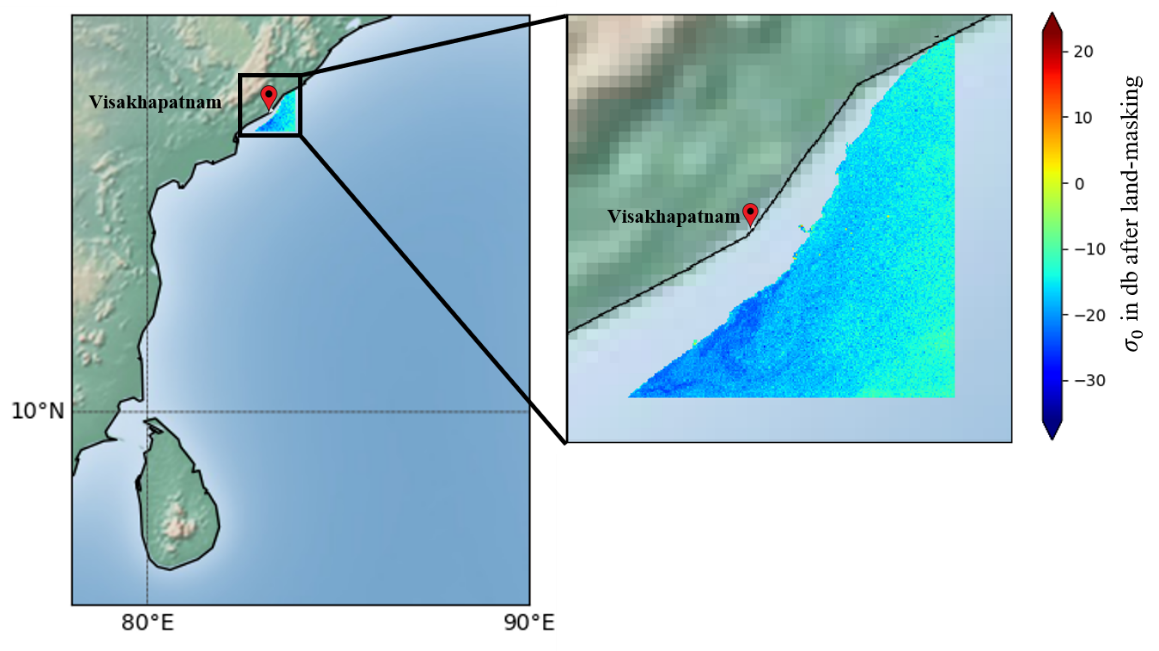 Initial expts done for Visakhapatnam coast with availability of limited in-situ data
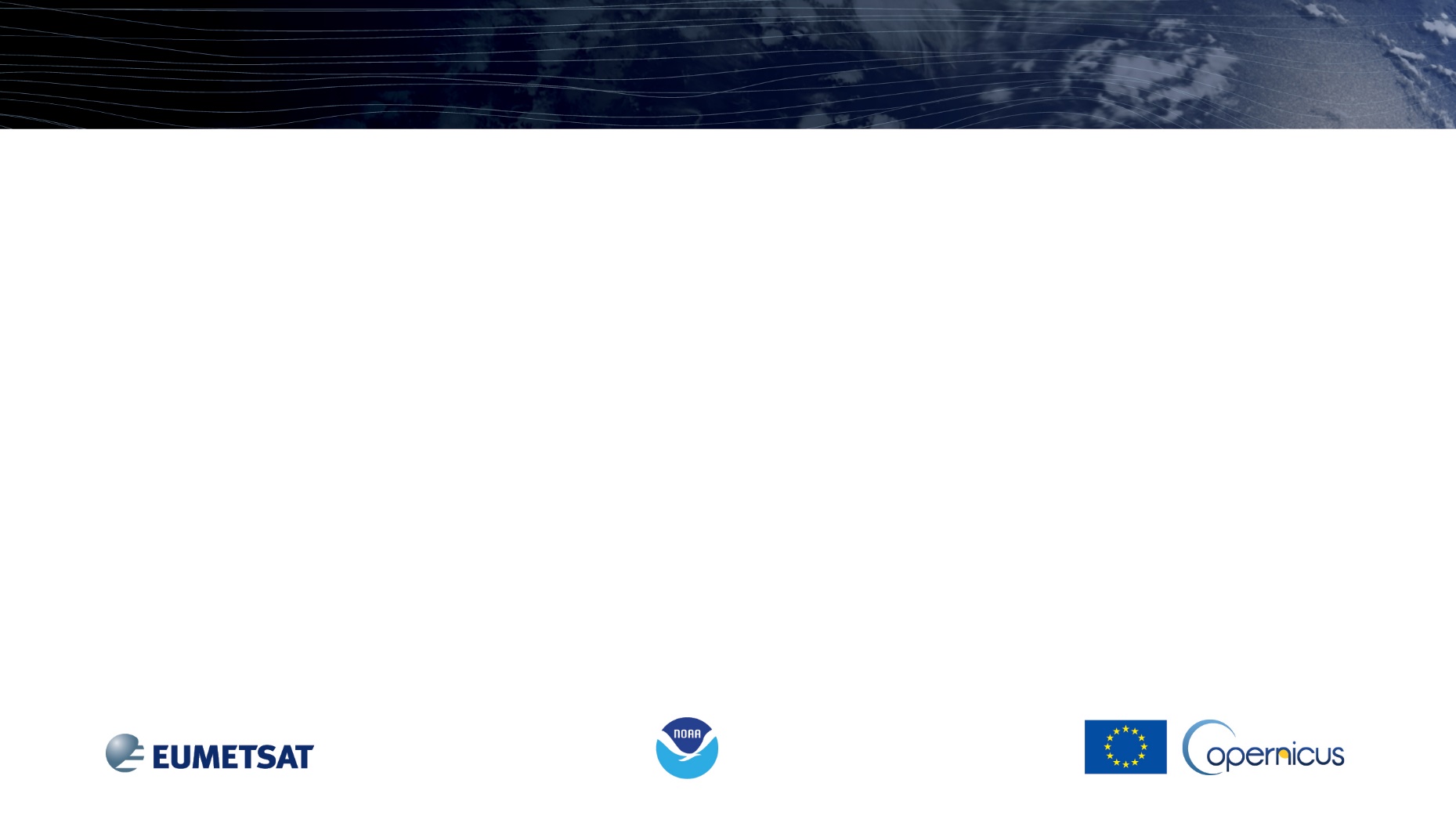 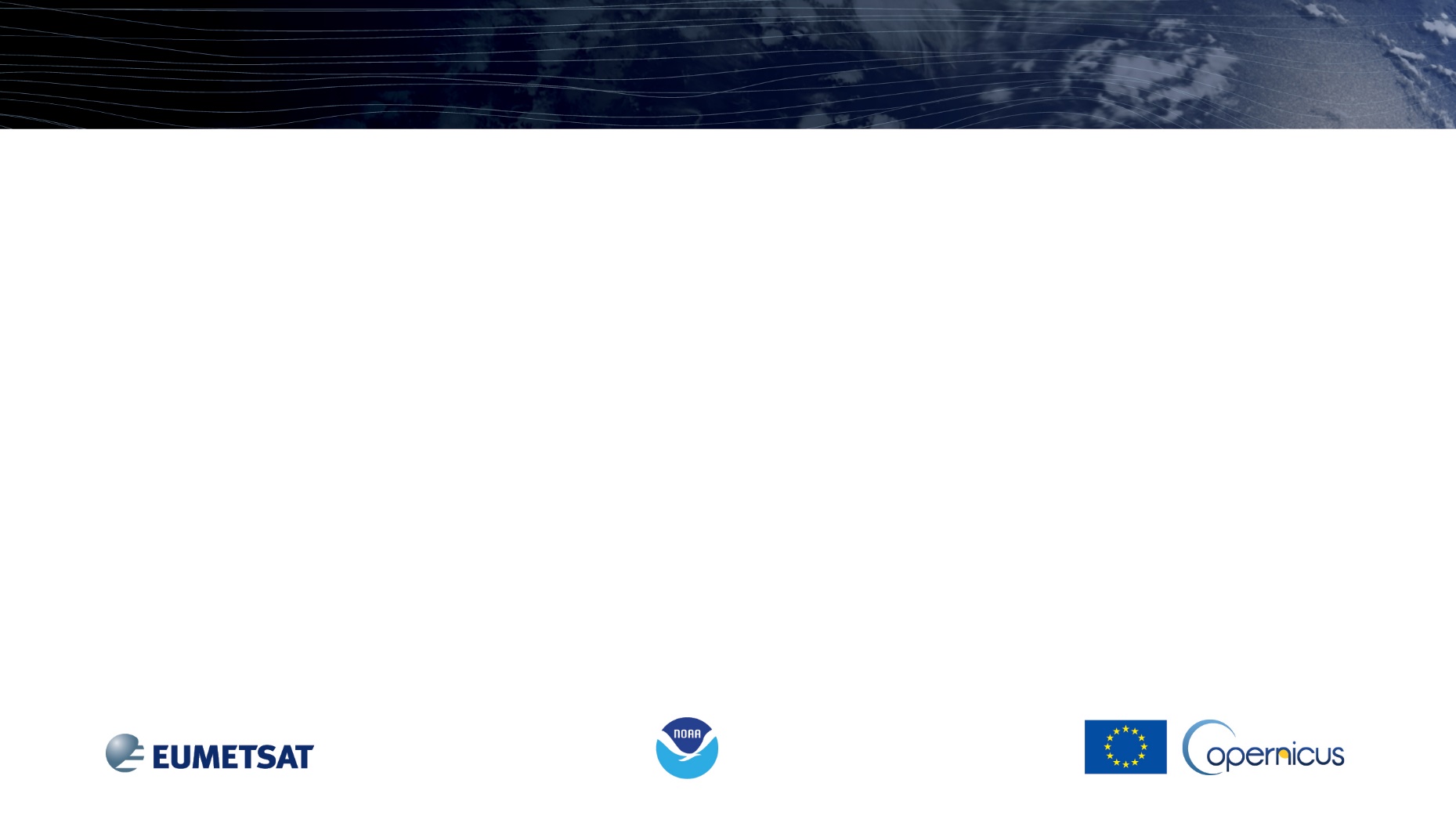 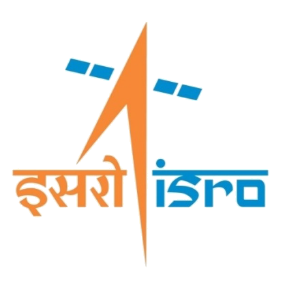 Bathymetry from Multi-Spectral Ocean Color Satellite Measurements
Depth (m)
density
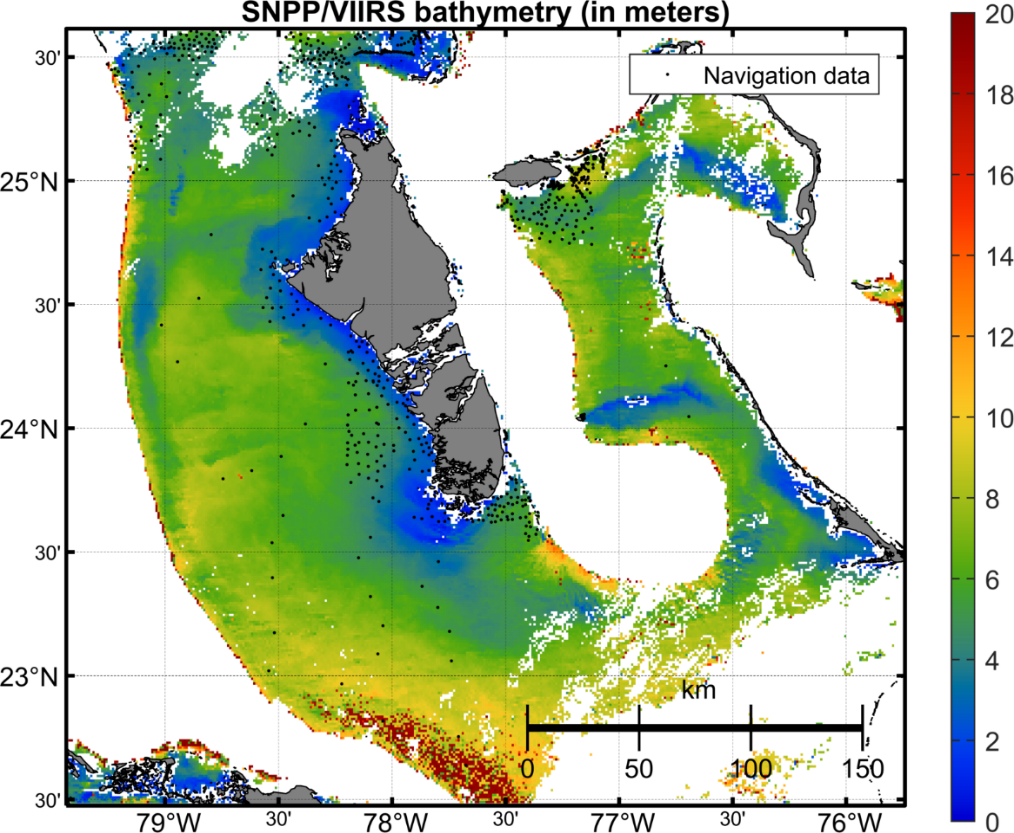 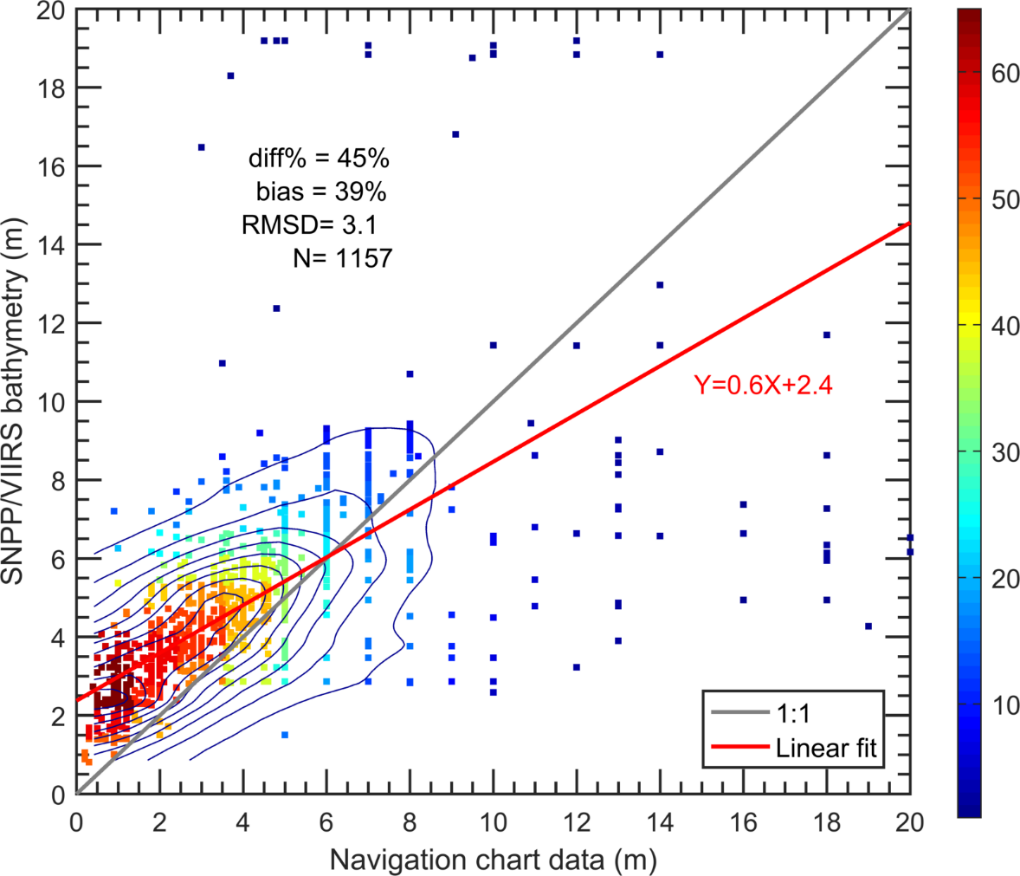 Bathymetric map is derived from VIIRS-SNPP ocean color data, using the newly developed spectral optimization algorithm.
Validation of satellite-derived and Navigation Chart data (sampling locations are indicated in the map), showing useful data from VIIRS.
Jianwei Wei & Menghua Wang, 
NOAA Ocean Color Team
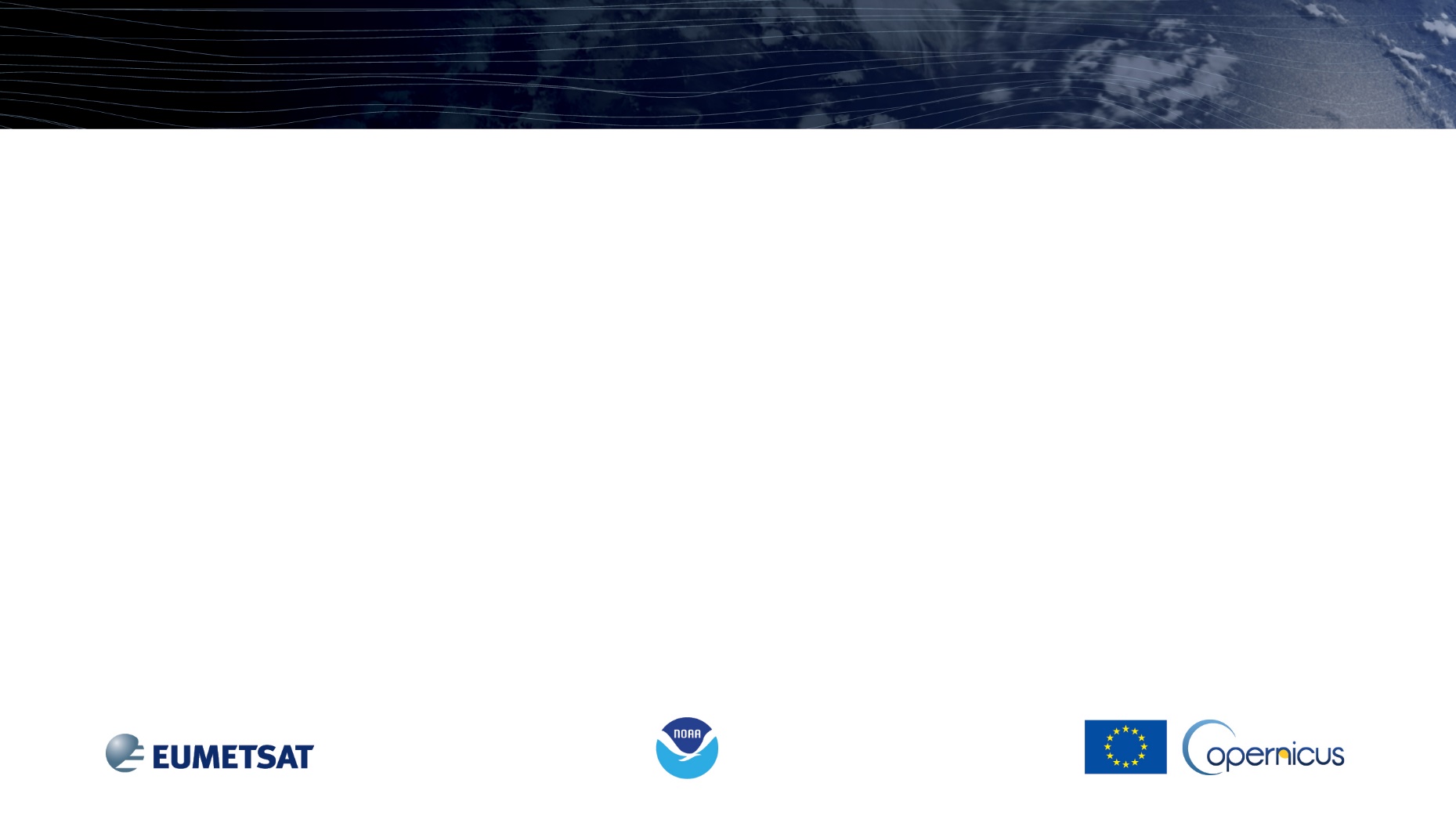 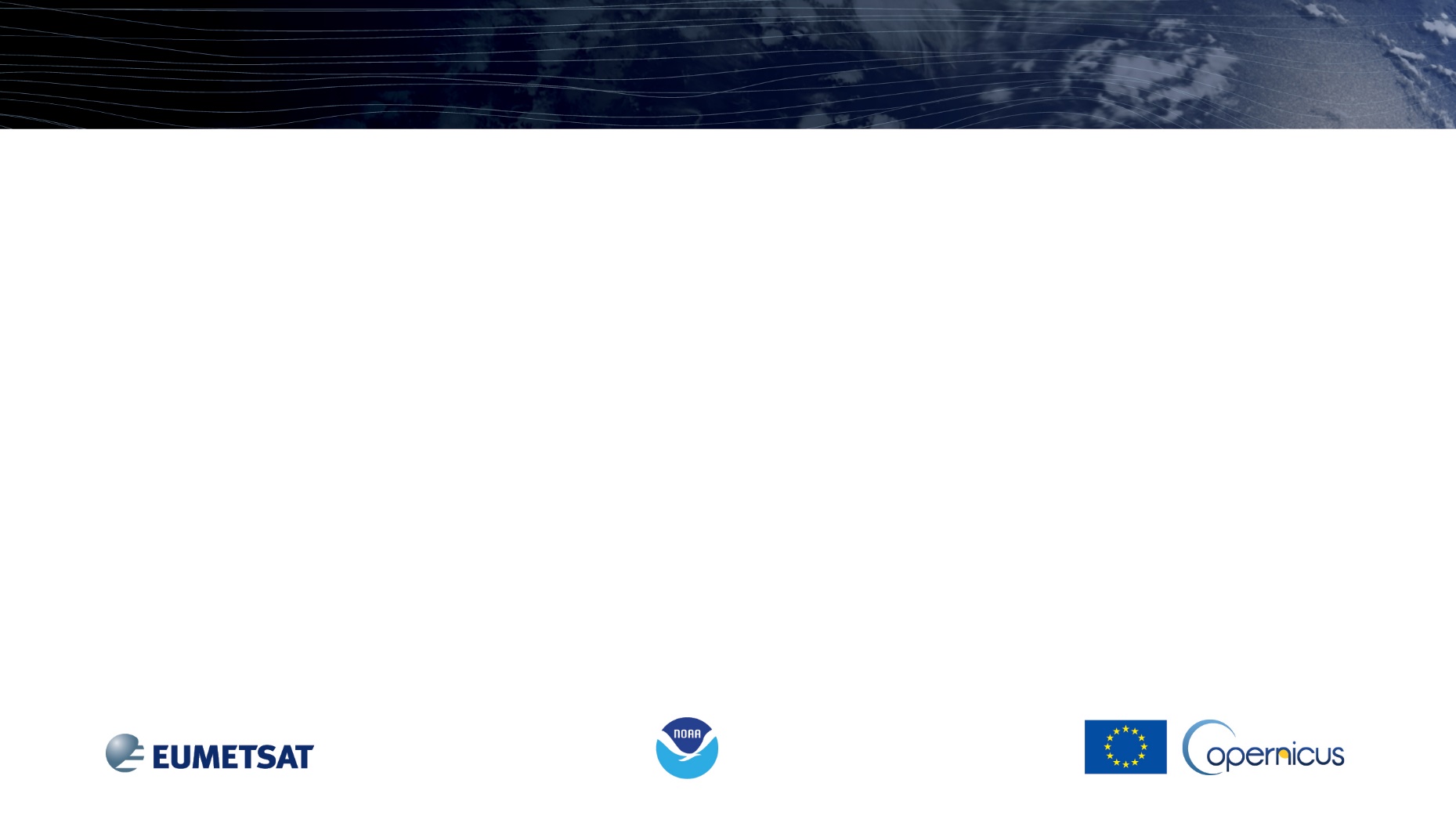 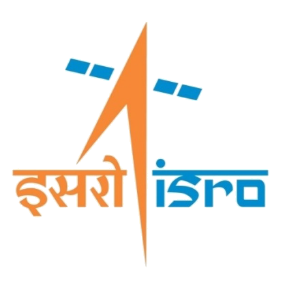 Bathymetry retrieval in shallow nearshore waters from optical satellite imagery
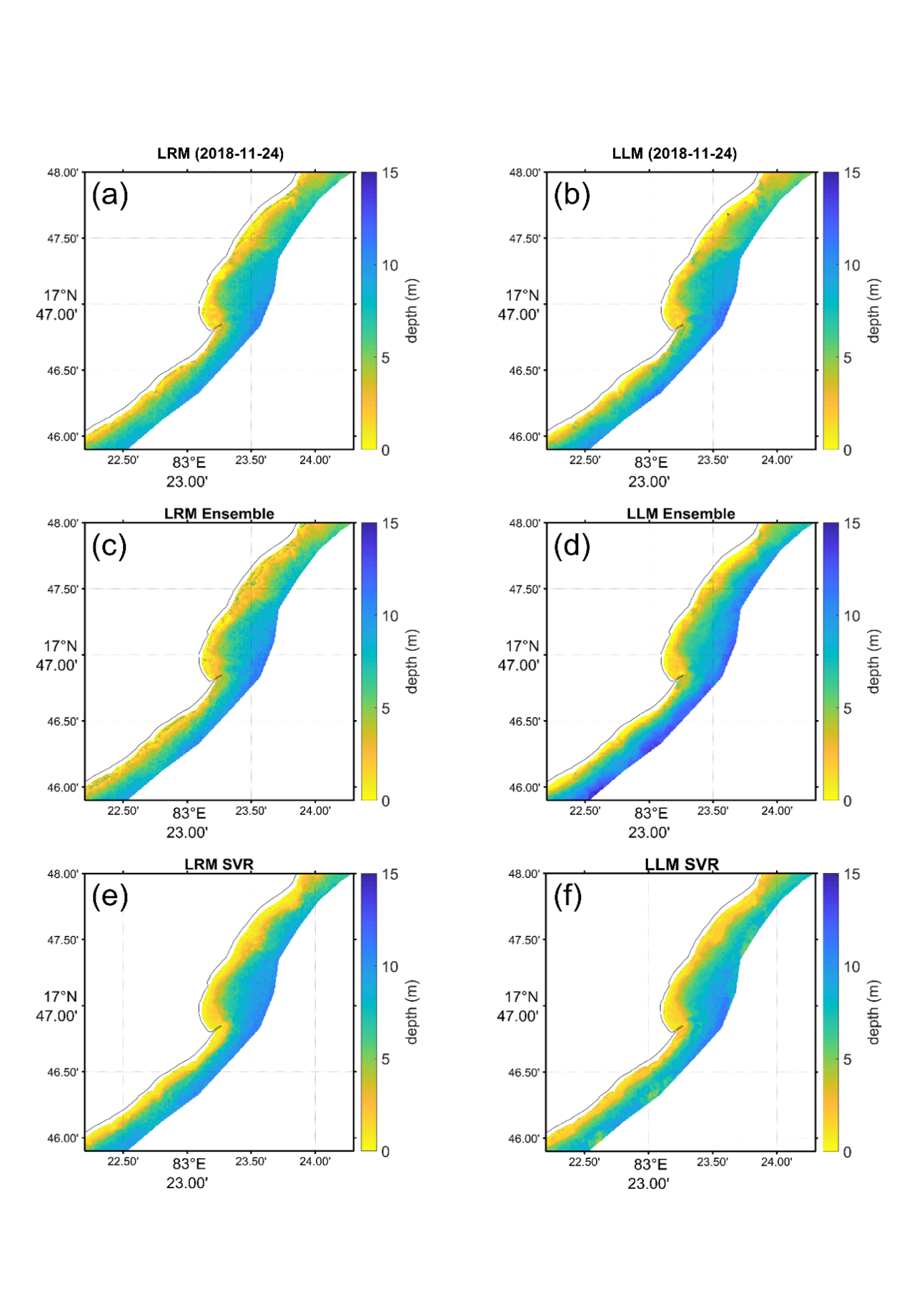 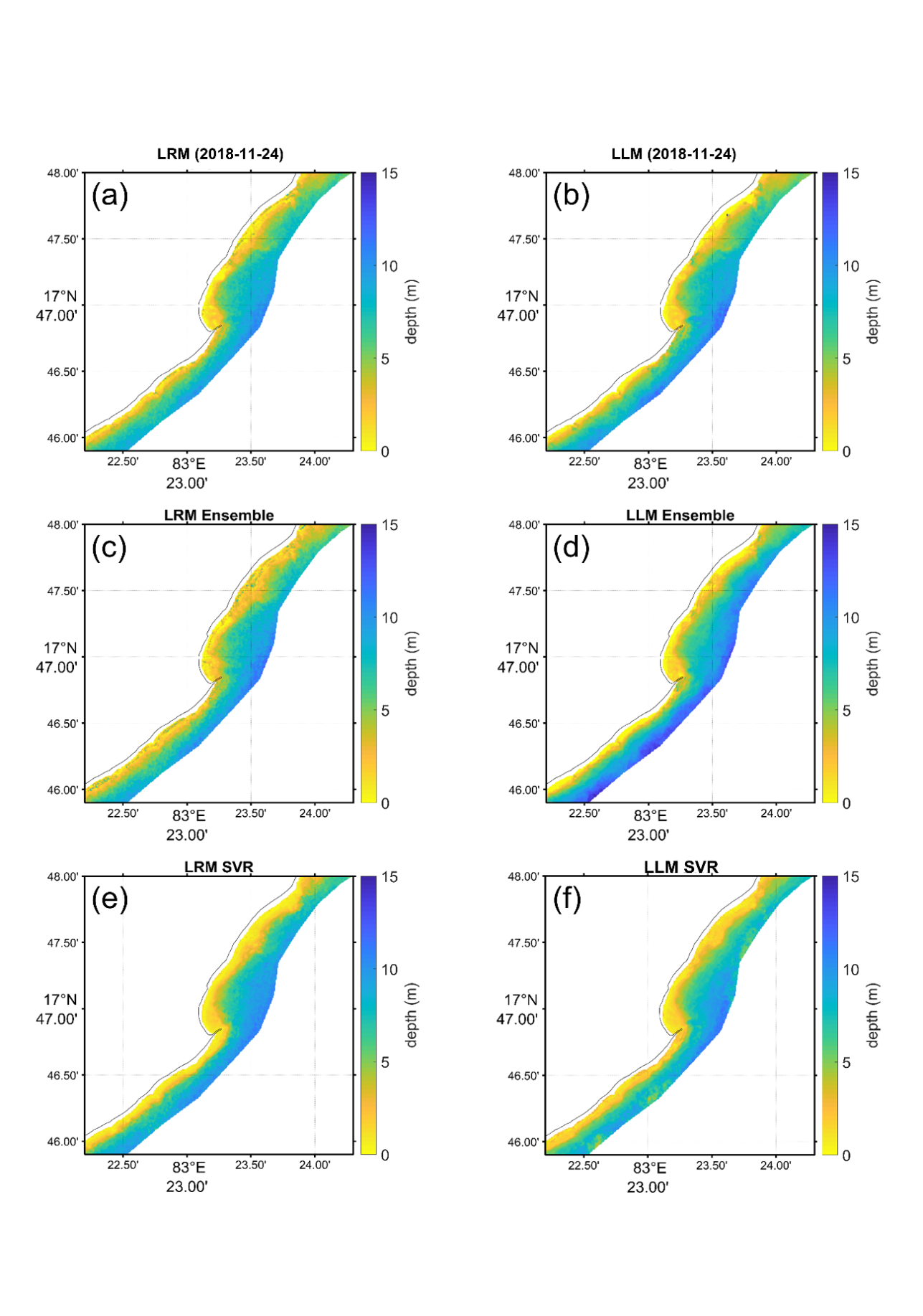 Study area: Visakhapatnam coast (AP, India)
Datasets: Sentinel-2A&B, JetSki sounding data (in-situ depths)
Methods: 
Log-ratio model (LRM); Log-linear model (LLM)
Ensemble approach of LRM and LLM 
Support Vector Regression (SVR) ML on LRM and LLM ensembles
LLM consistently showed good results for a best scene
SVR has best performance with least RMSE = 0.38 m (depth range of 0-15 m)
Best scene
Best scene
Best scene
R2 =0.95
RMSE = 0.67 m
RMSE = 0.67 m
RMSE = 0.79 m
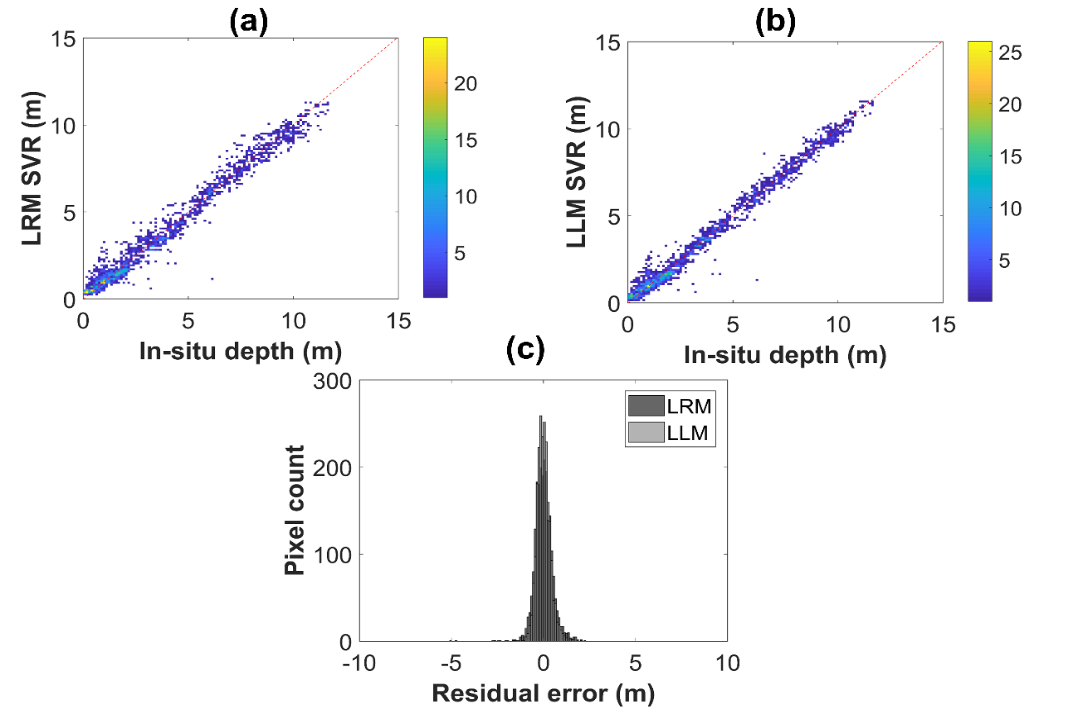 Improved results with LLM
R2 =0.96
RMSE = 0.66 m
RMSE = 0.66 m
RMSE = 0.94 m
Current Science (2020)
Validation of SVR approach with in-situ data
R2 =0.98
RMSE = 0.38 m
RMSE = 0.38 m
RMSE = 0.53 m
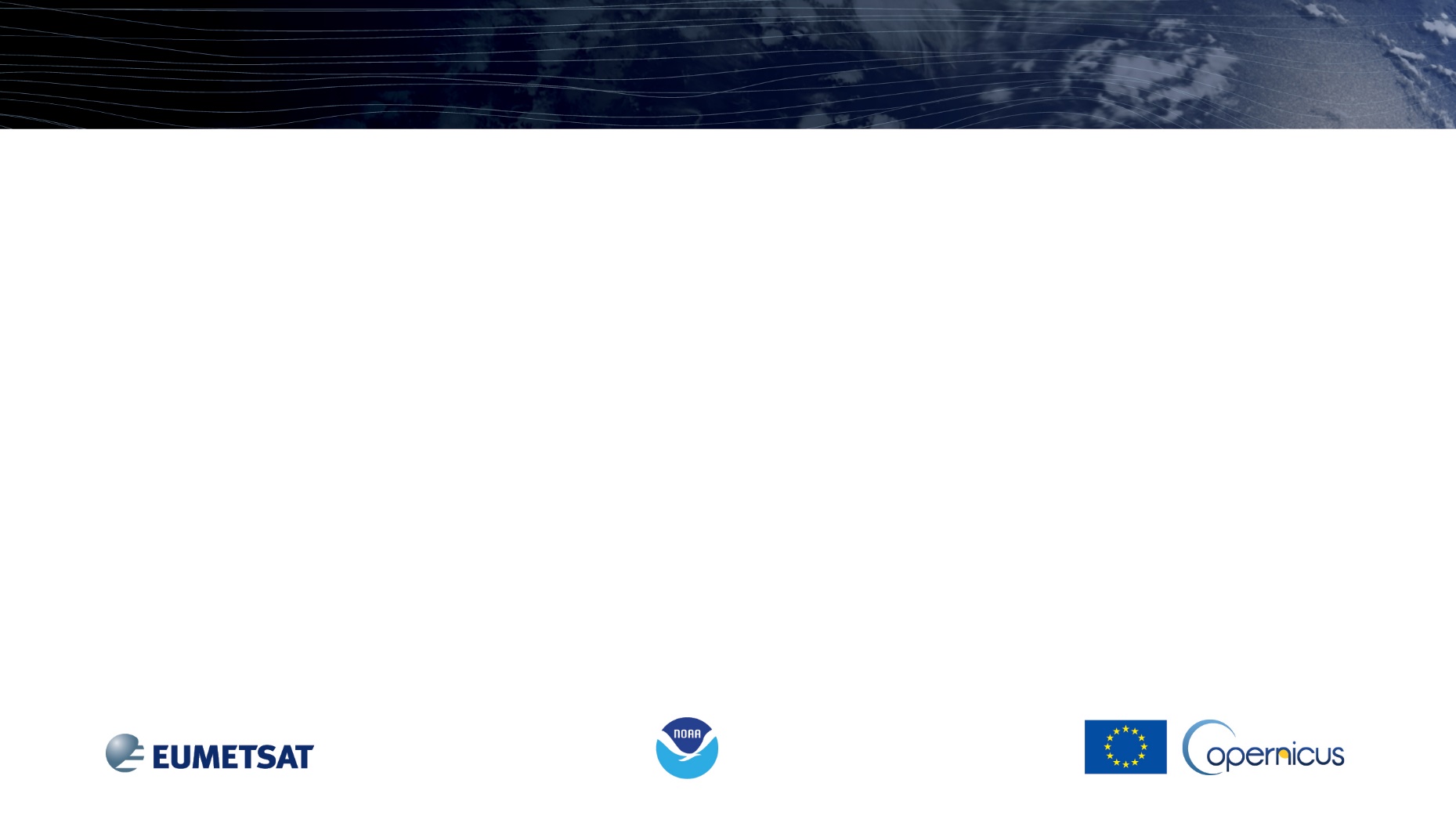 Residual errors are very low < 0.5 m
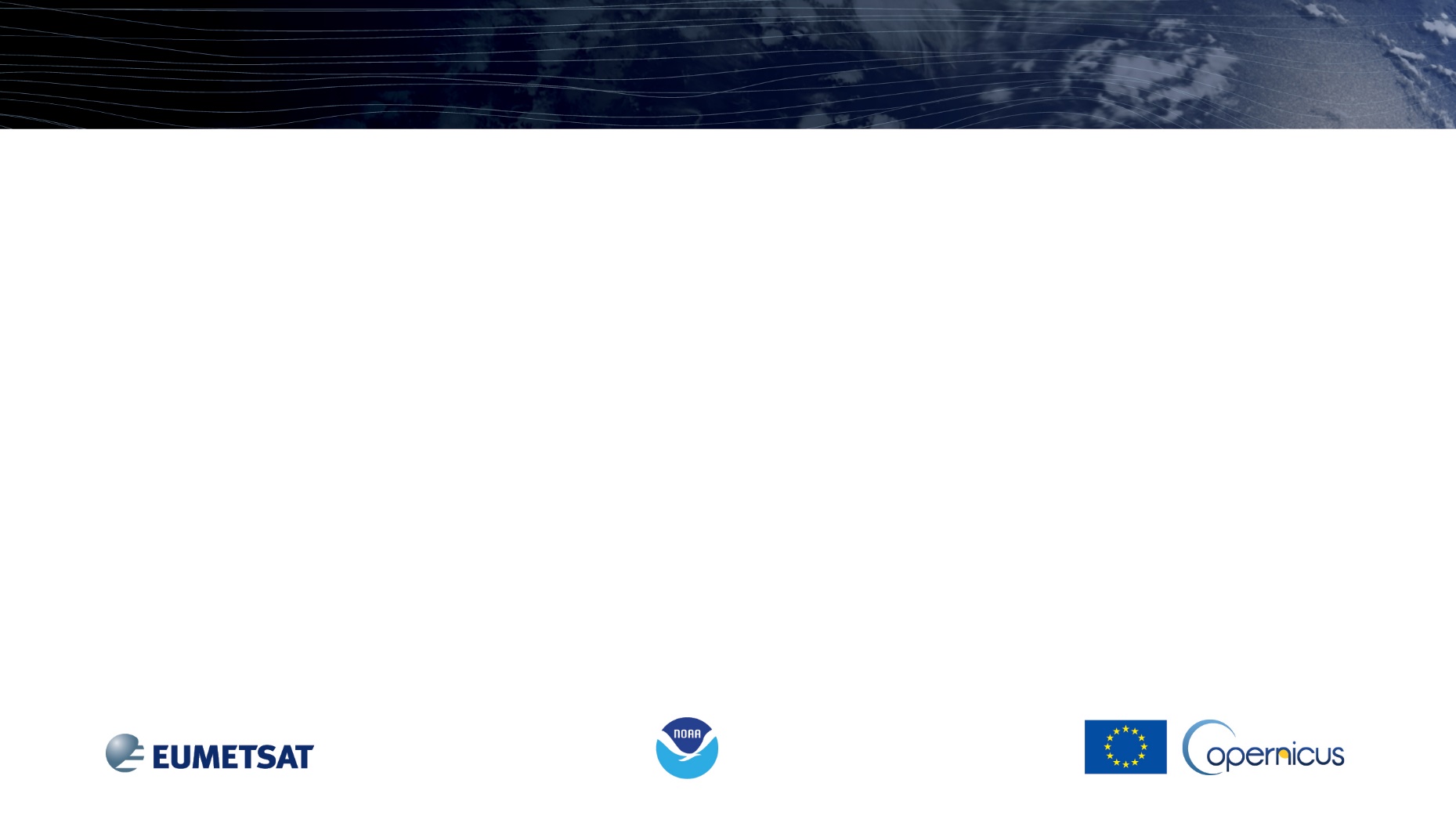 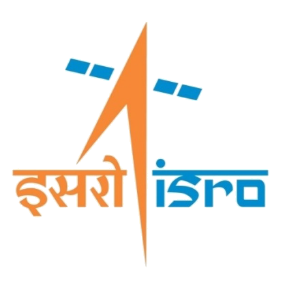 Shallow Water Bathymetry from SAR Measurements
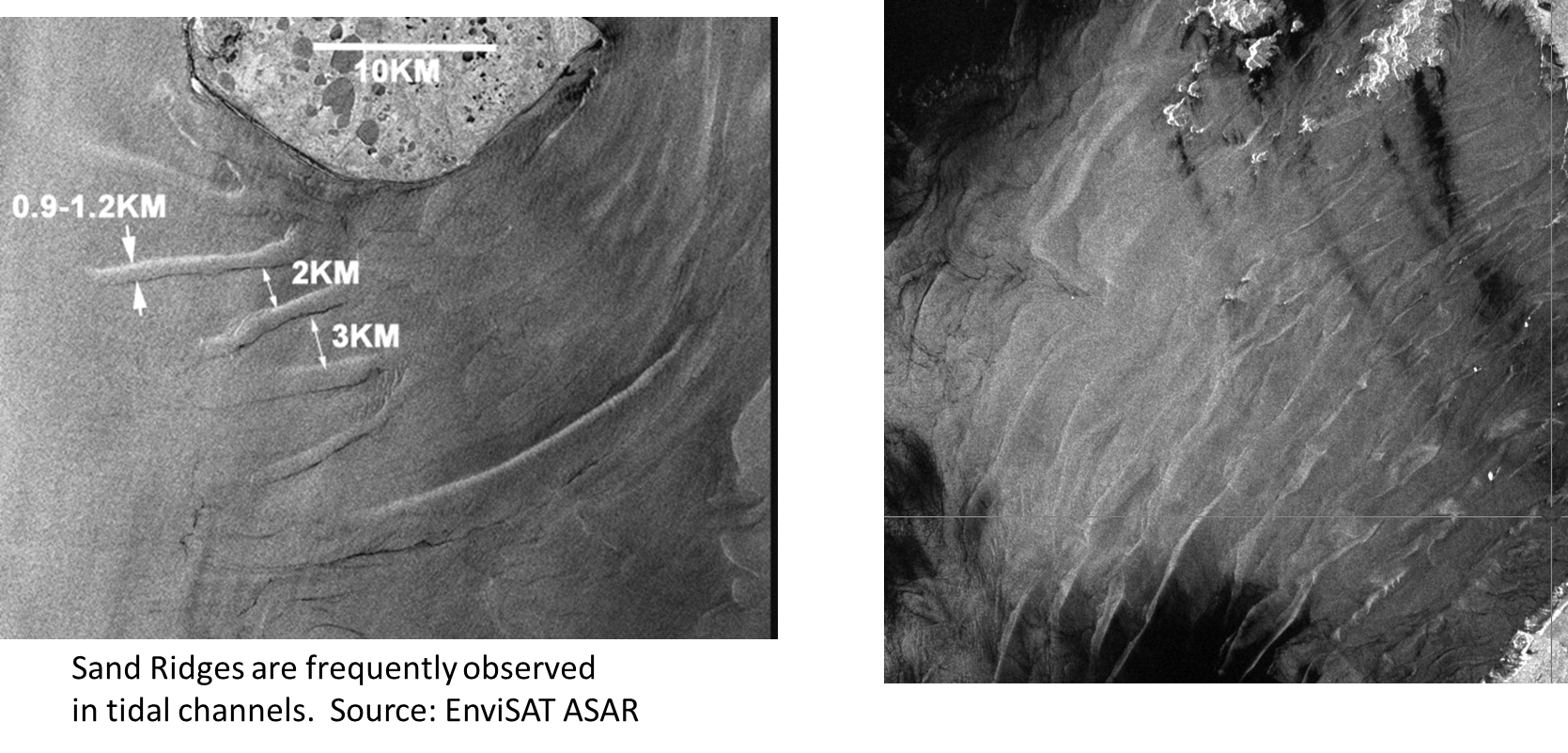 NOAA Water Surface 
Conditions Team
Xiaofeng Li & Sean Helfrich
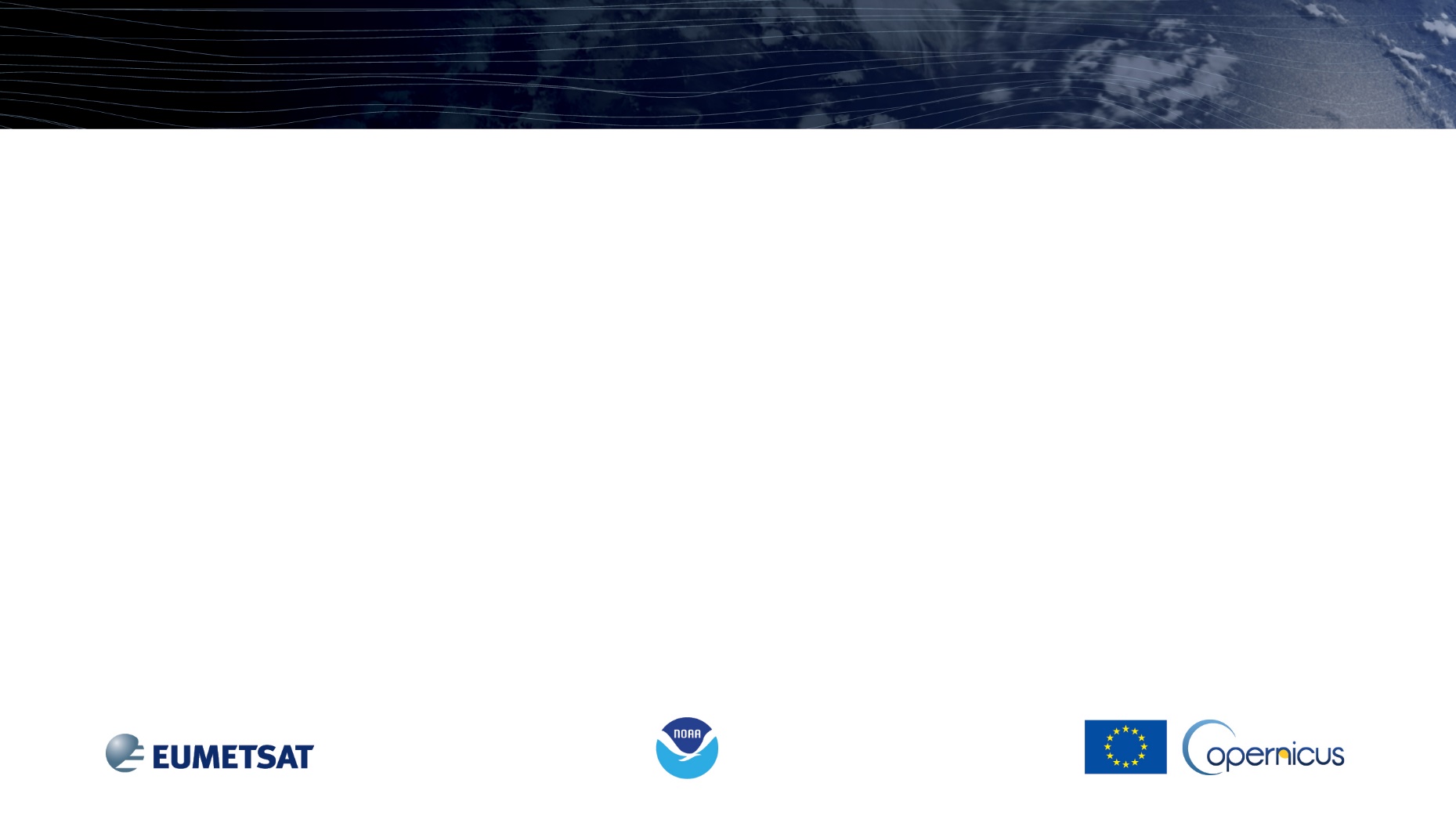 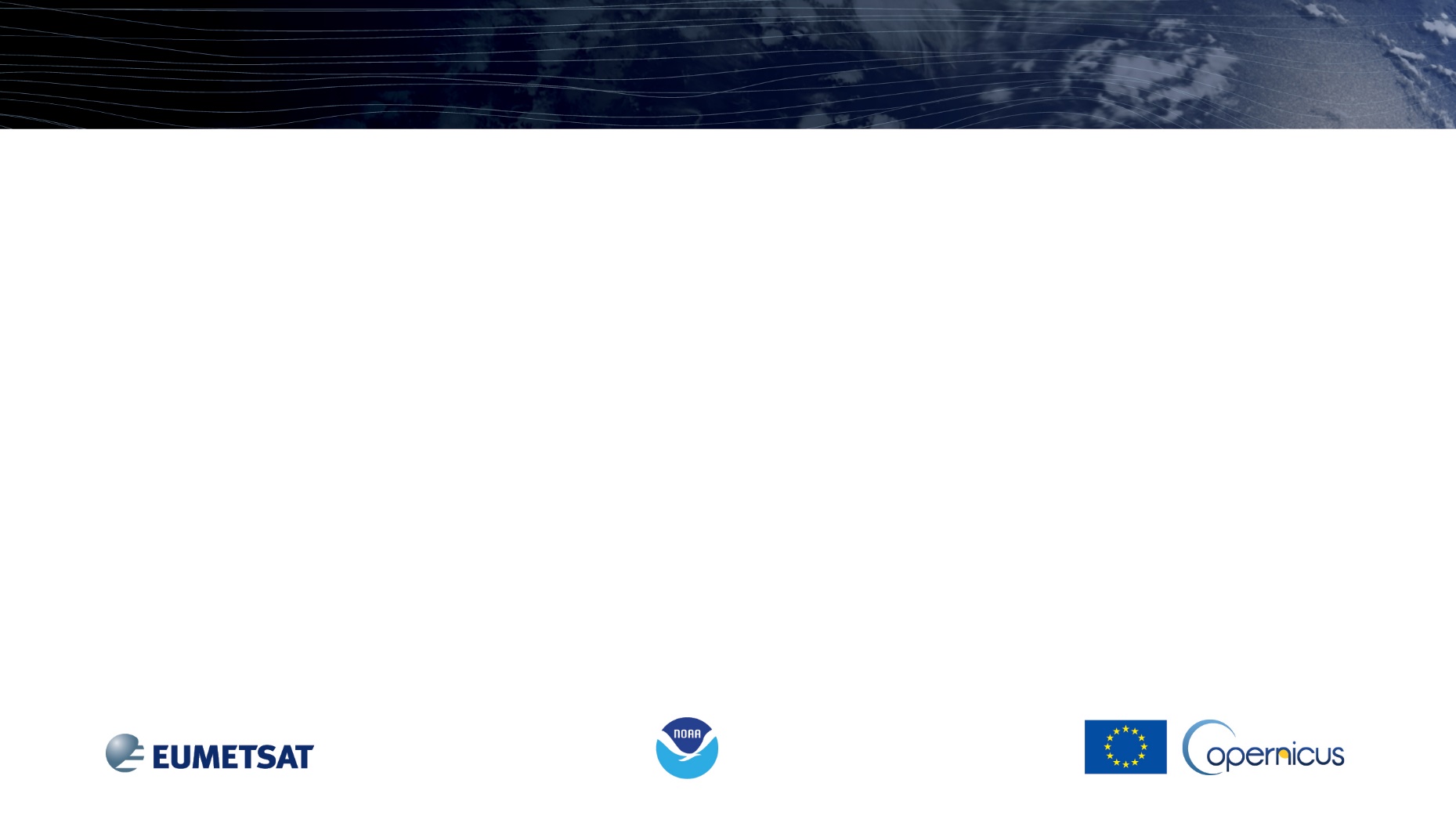 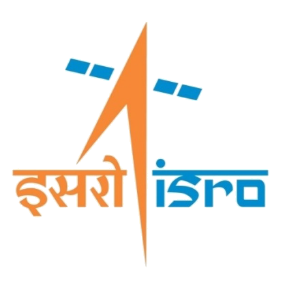 Flooding/Inundation using Satellite Observations
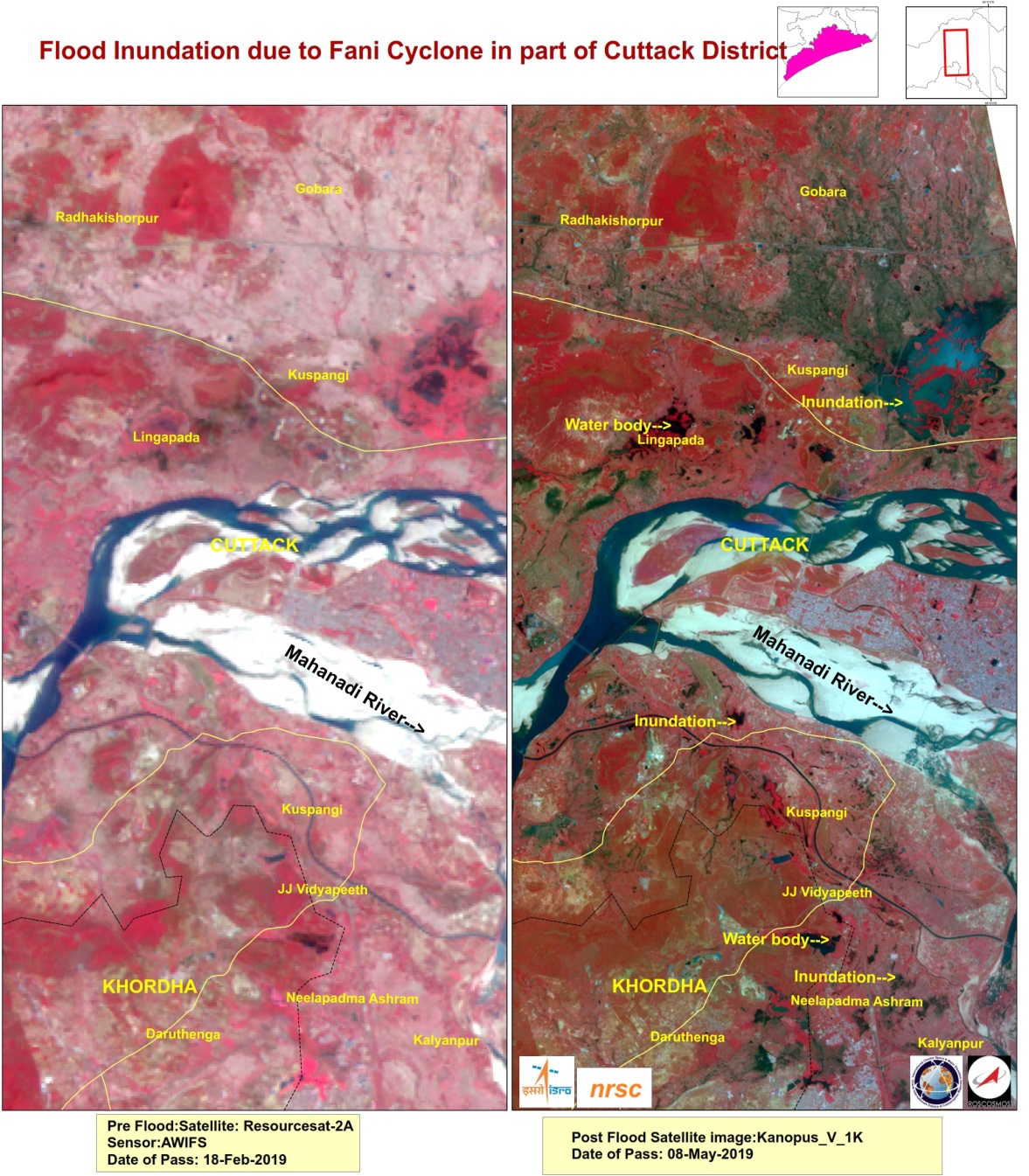 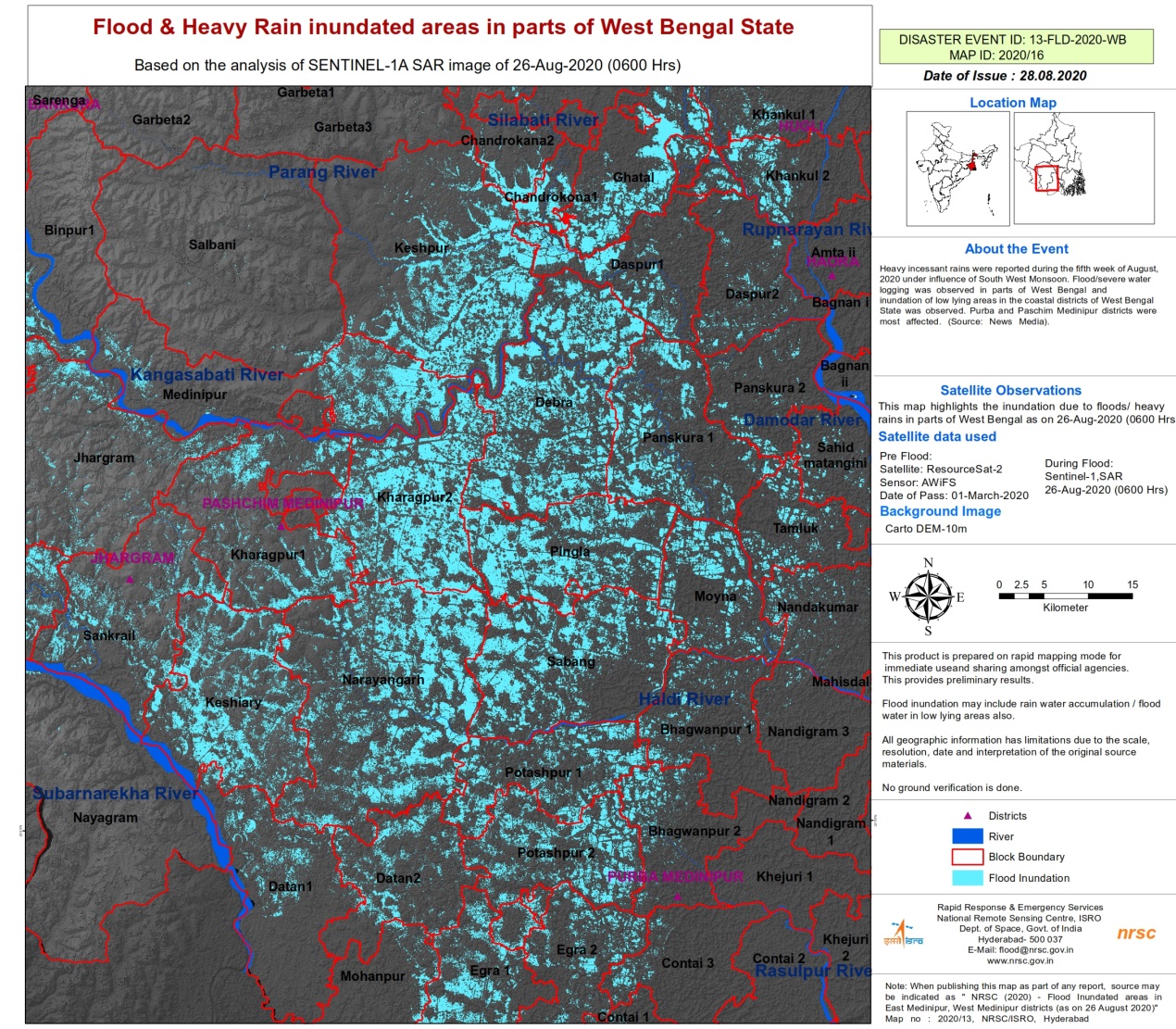 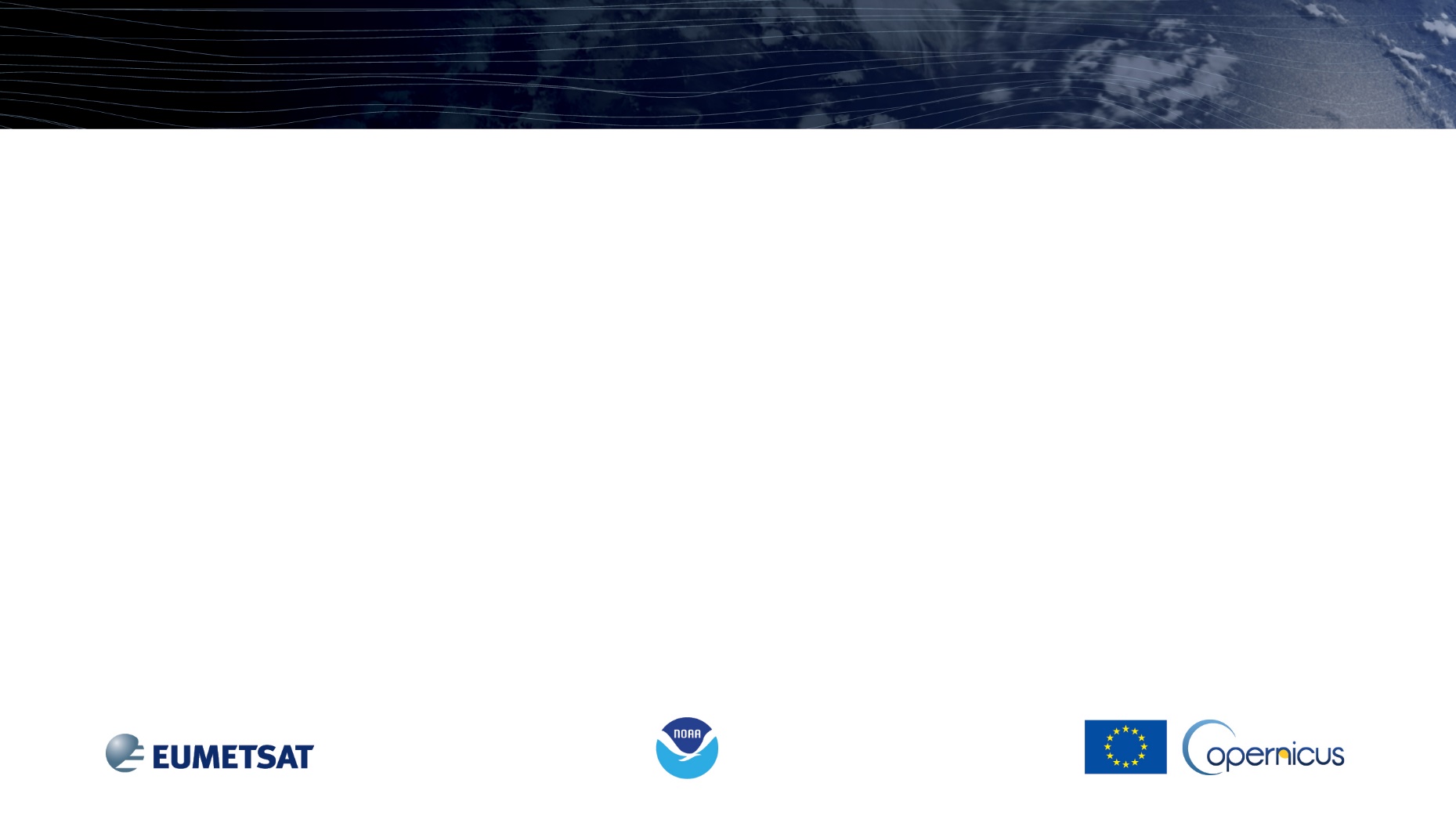 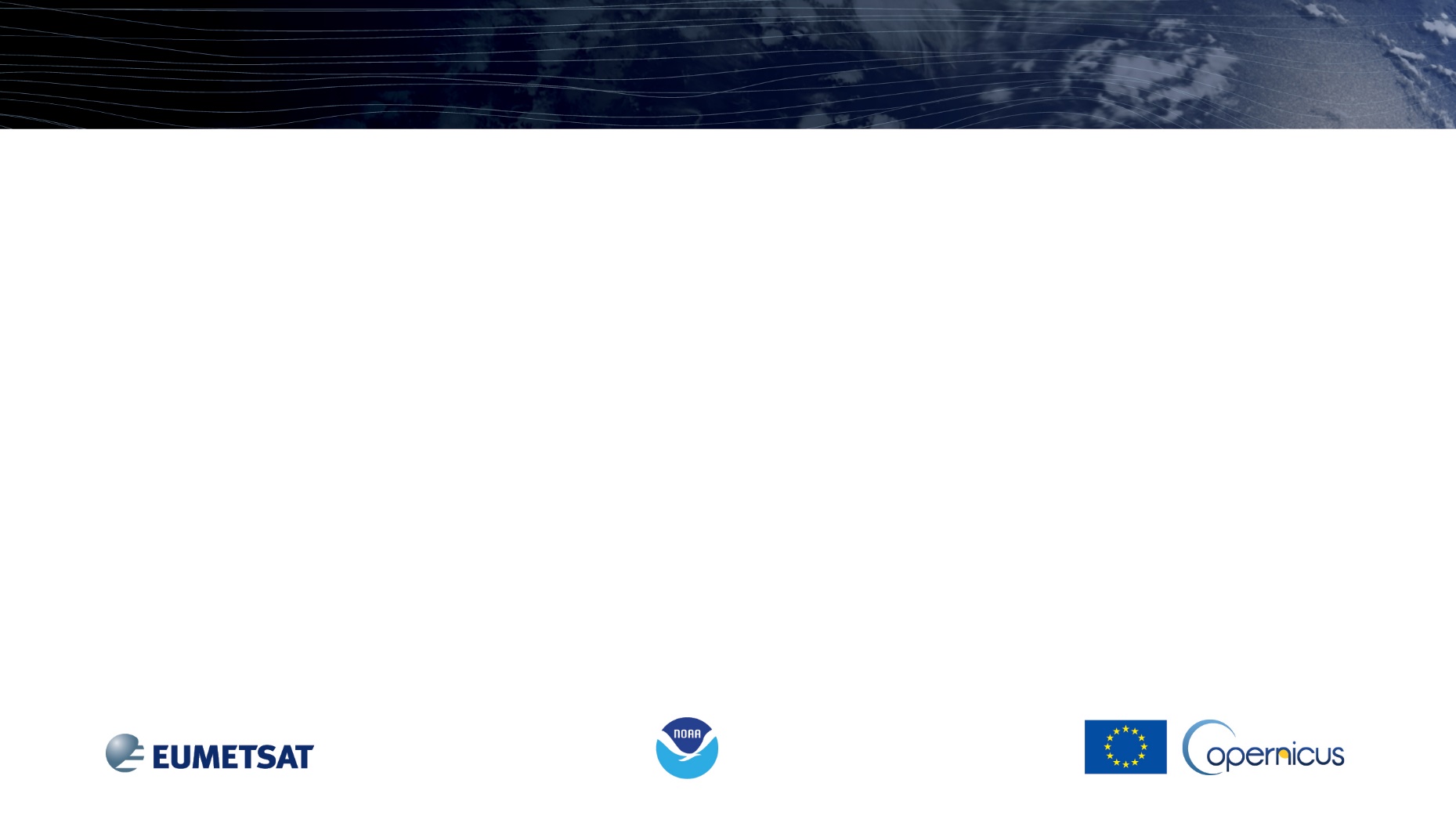 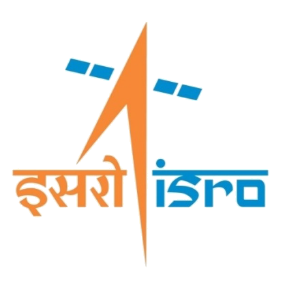 Inundation during Recent Cyclone Taukate
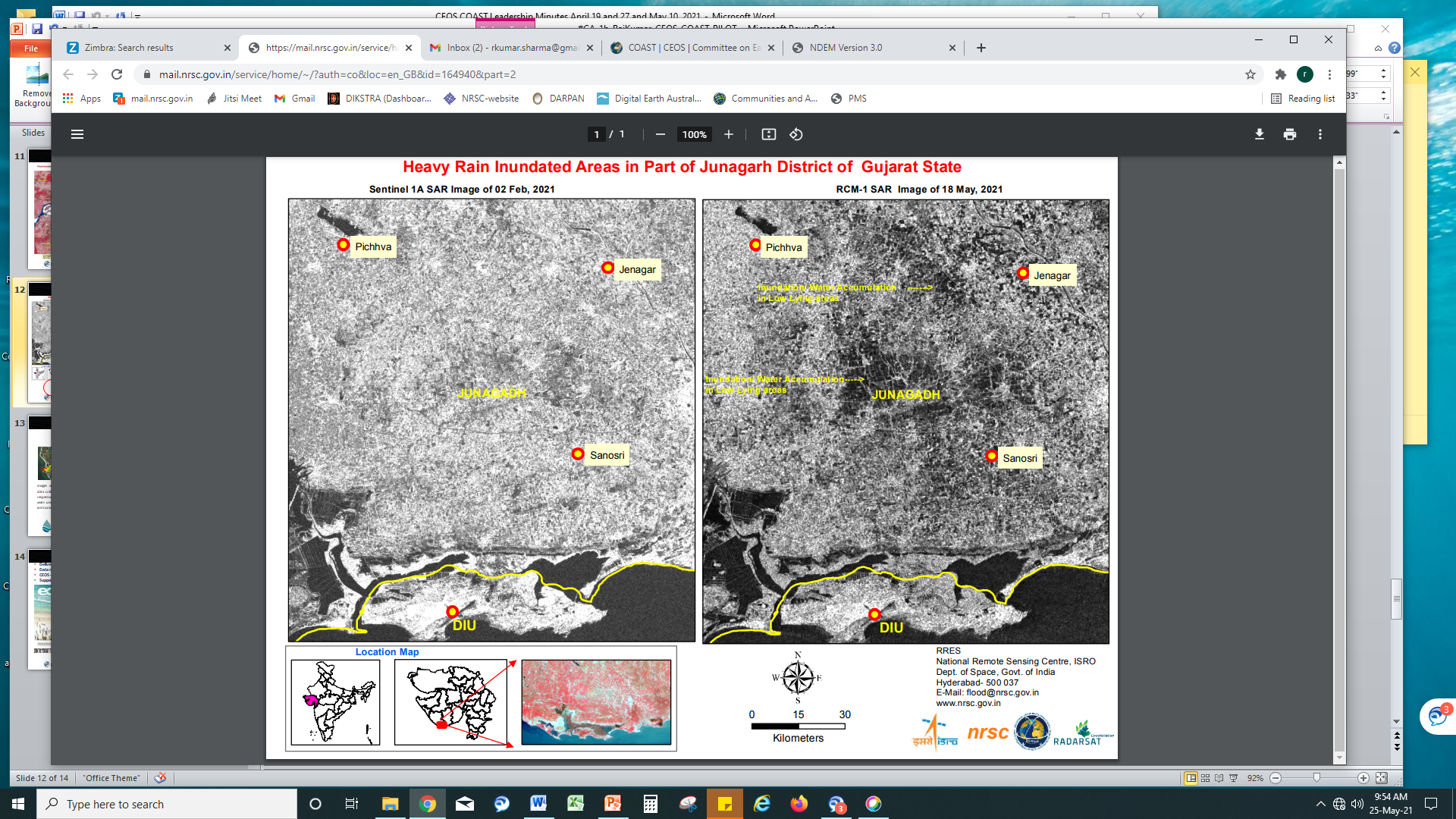 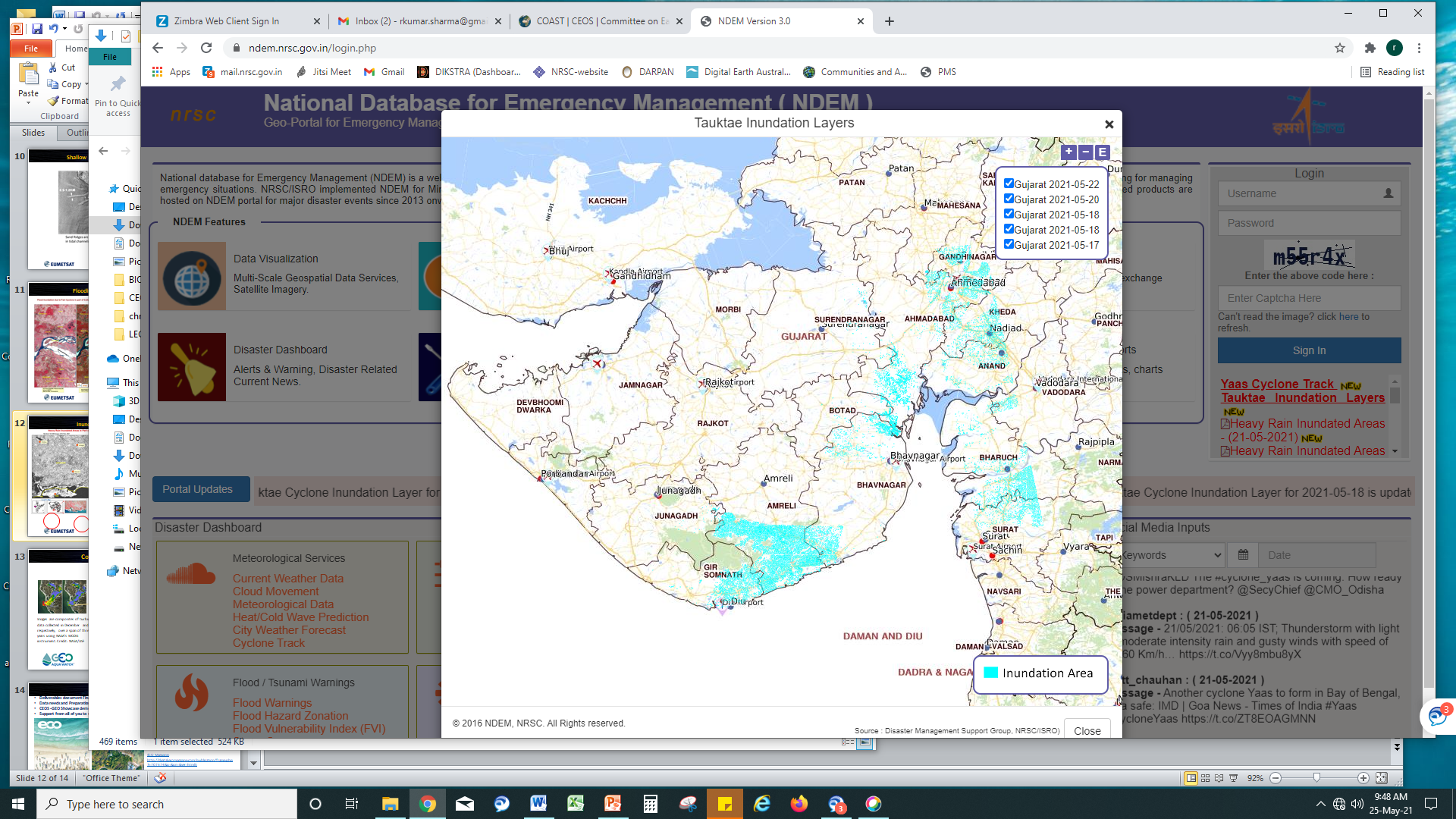 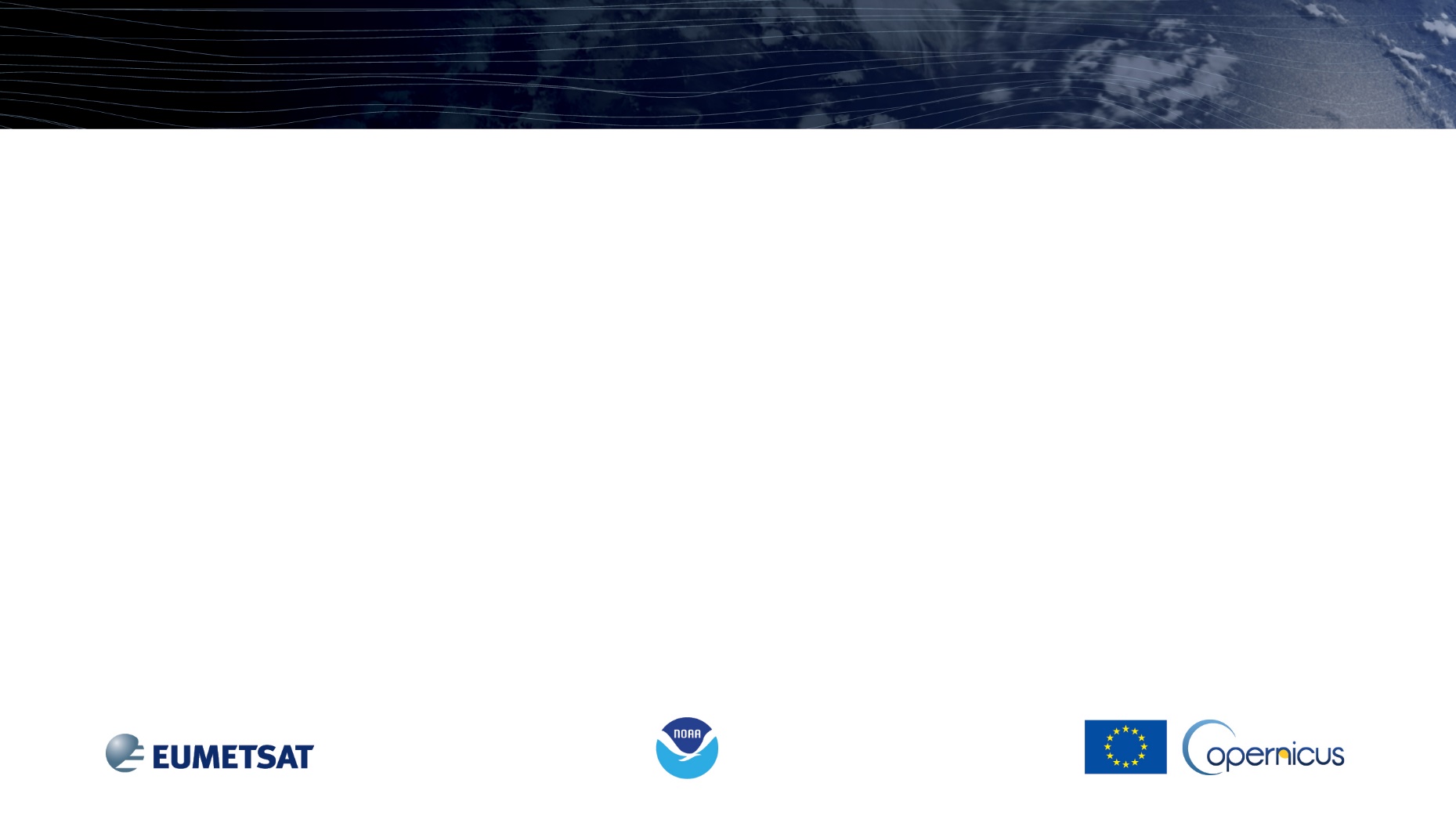 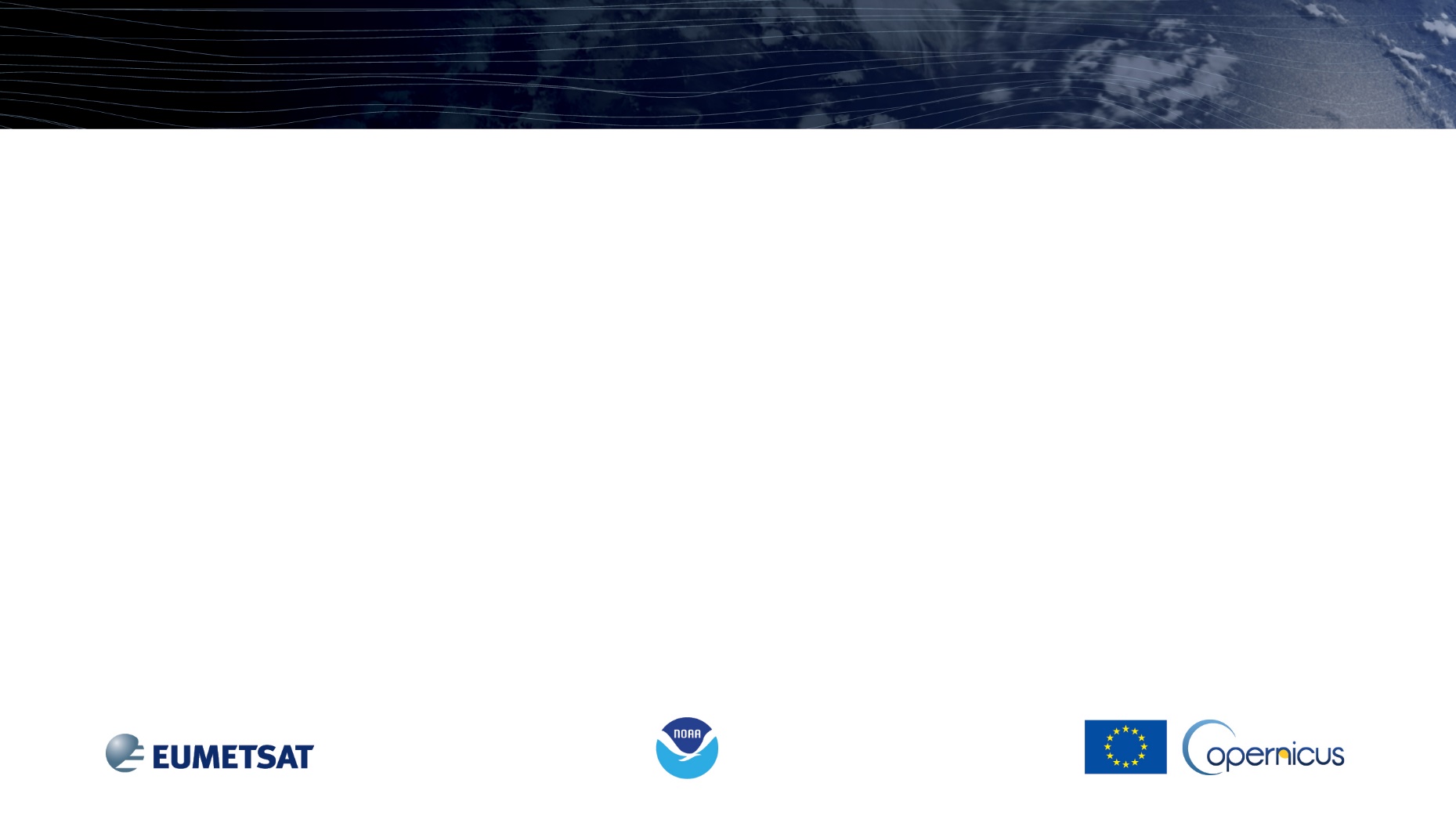 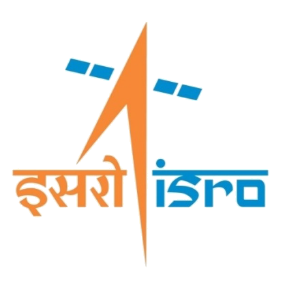 Coastal Sediment Dynamics
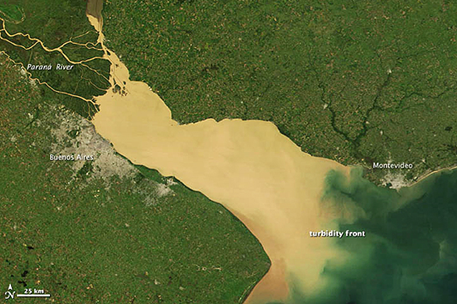 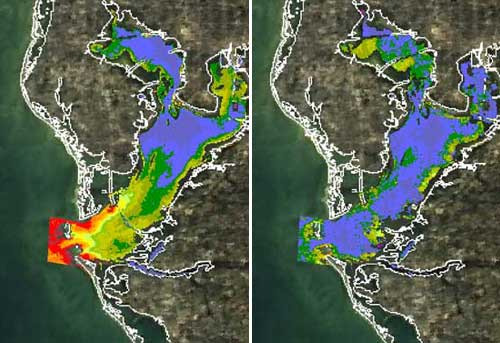 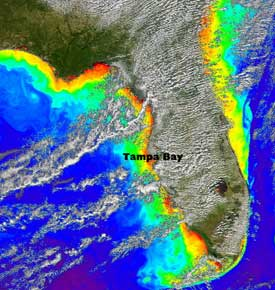 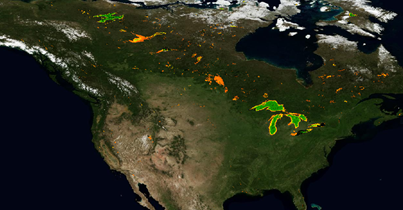 Images are composites of turbidity data collected in December and July, respectively, over a span of three years using NASA's MODIS instrument. Credit: NASA/USF
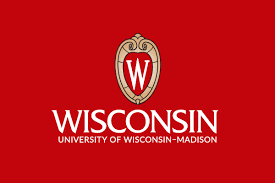 Copernicus turbidity products ingested into RealEarth Platform (University of Wisconsin SSEC)
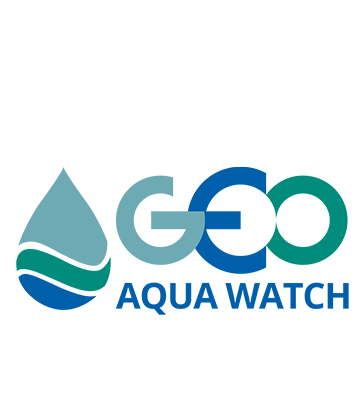 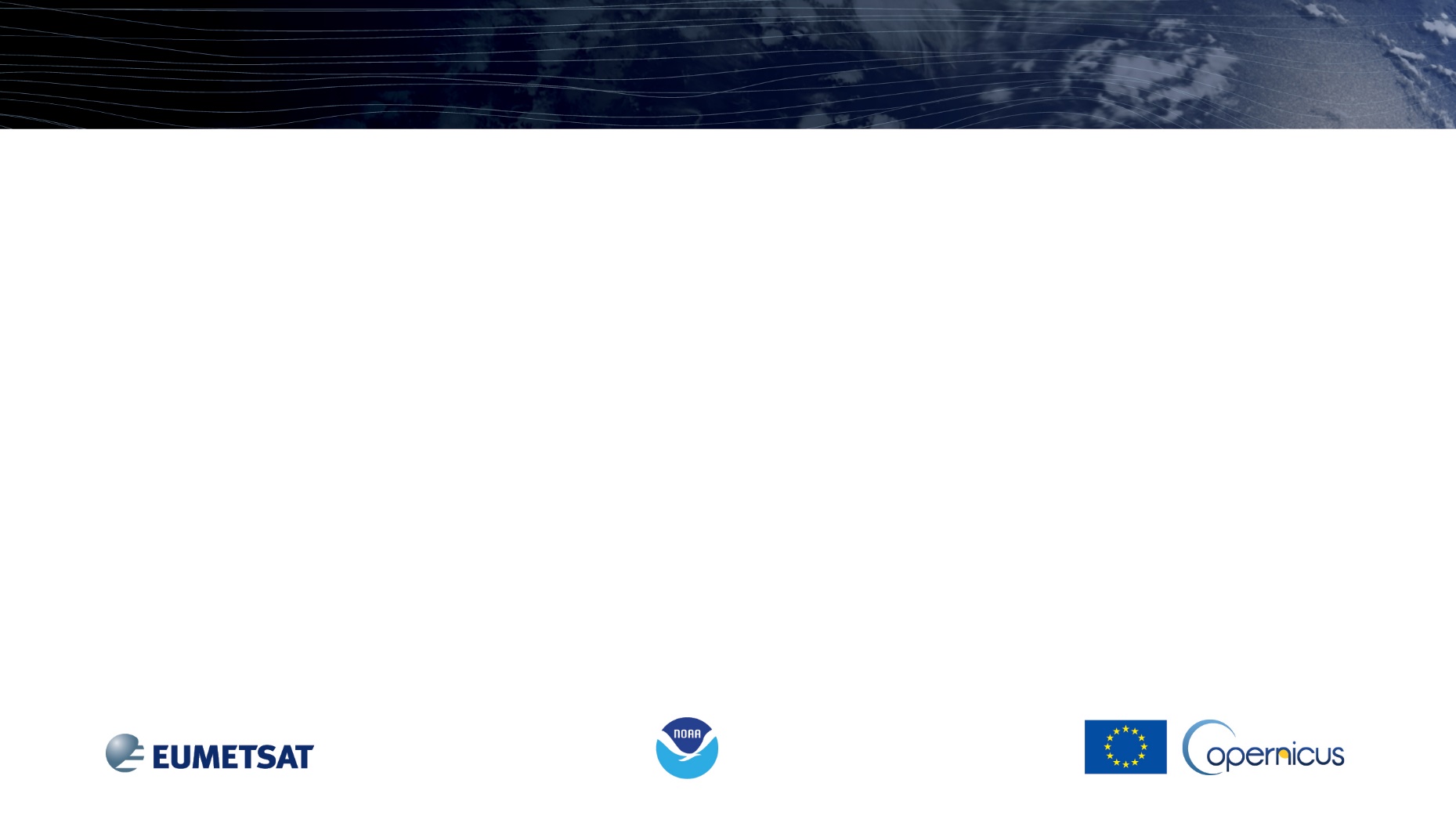 1/11/2021
USGCRP COASTS
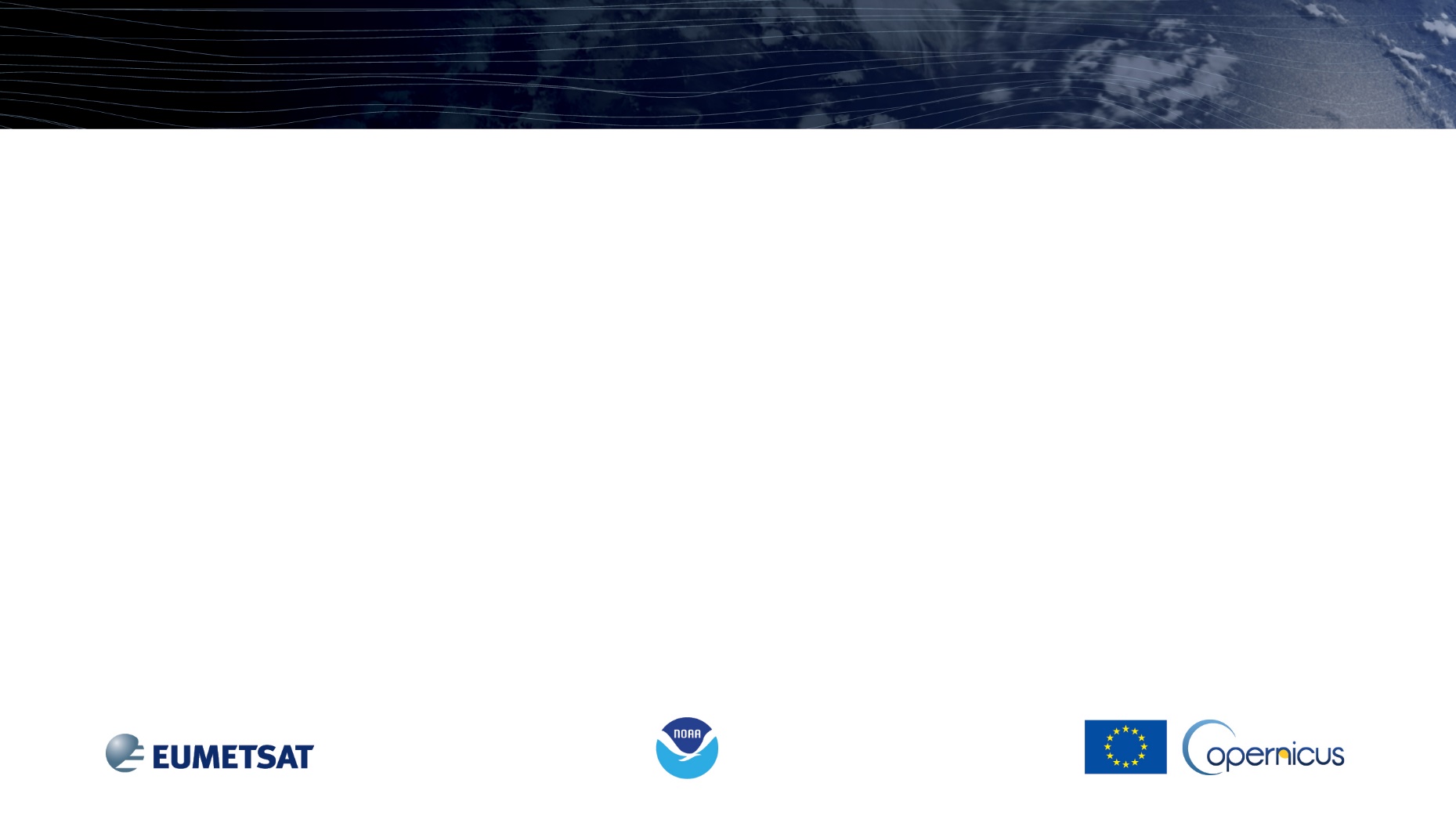 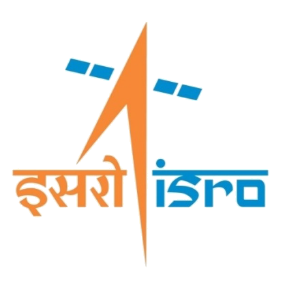 Way Forward
Deliverables document Finalisation 
Data needs and Preparations for Pilot Projects
CEOS -GEO Showcase demonstrating capabilities with examples, scheduled for September 2021 Final
Support from all of you to understand the requirements and operationalise for societal benefits
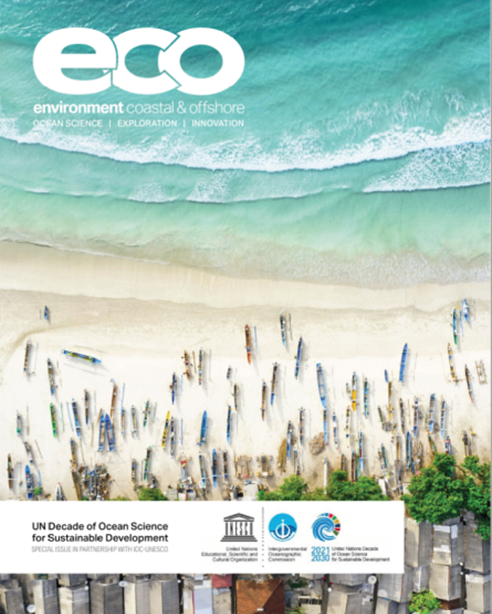 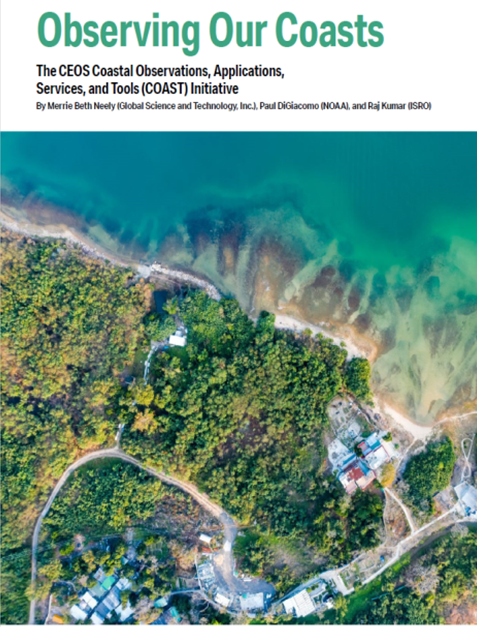 CEOS: https://ceos.org

CEOS-COAST: 
https://ceos.org/ourwork/ad-hoc-teams/ceos-coast/

ECO Magazine:
http://digital.ecomagazine.com/publication/frame.php?i=707374&p=&pn=&ver=html5
page 108-111
Thanks
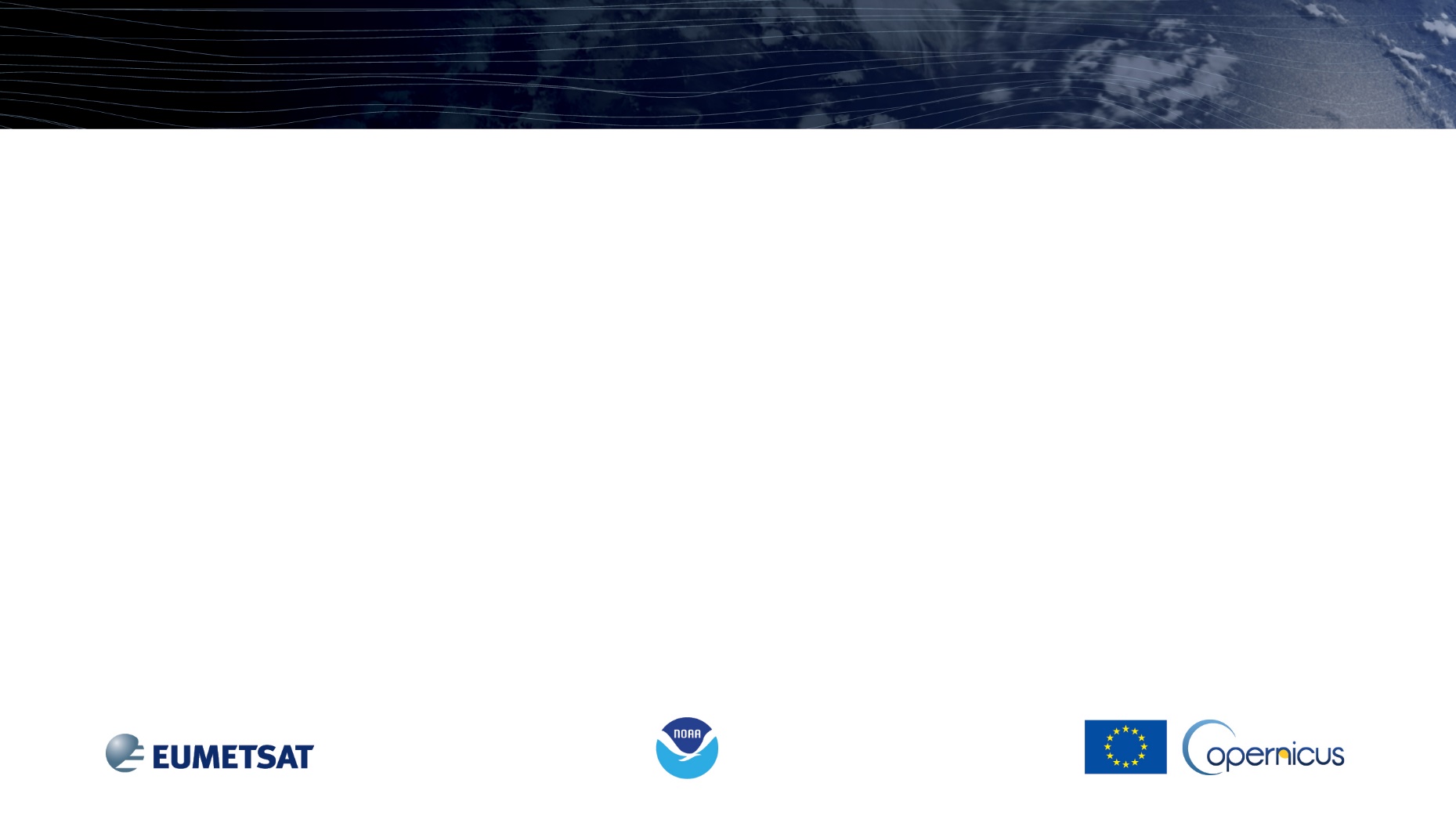